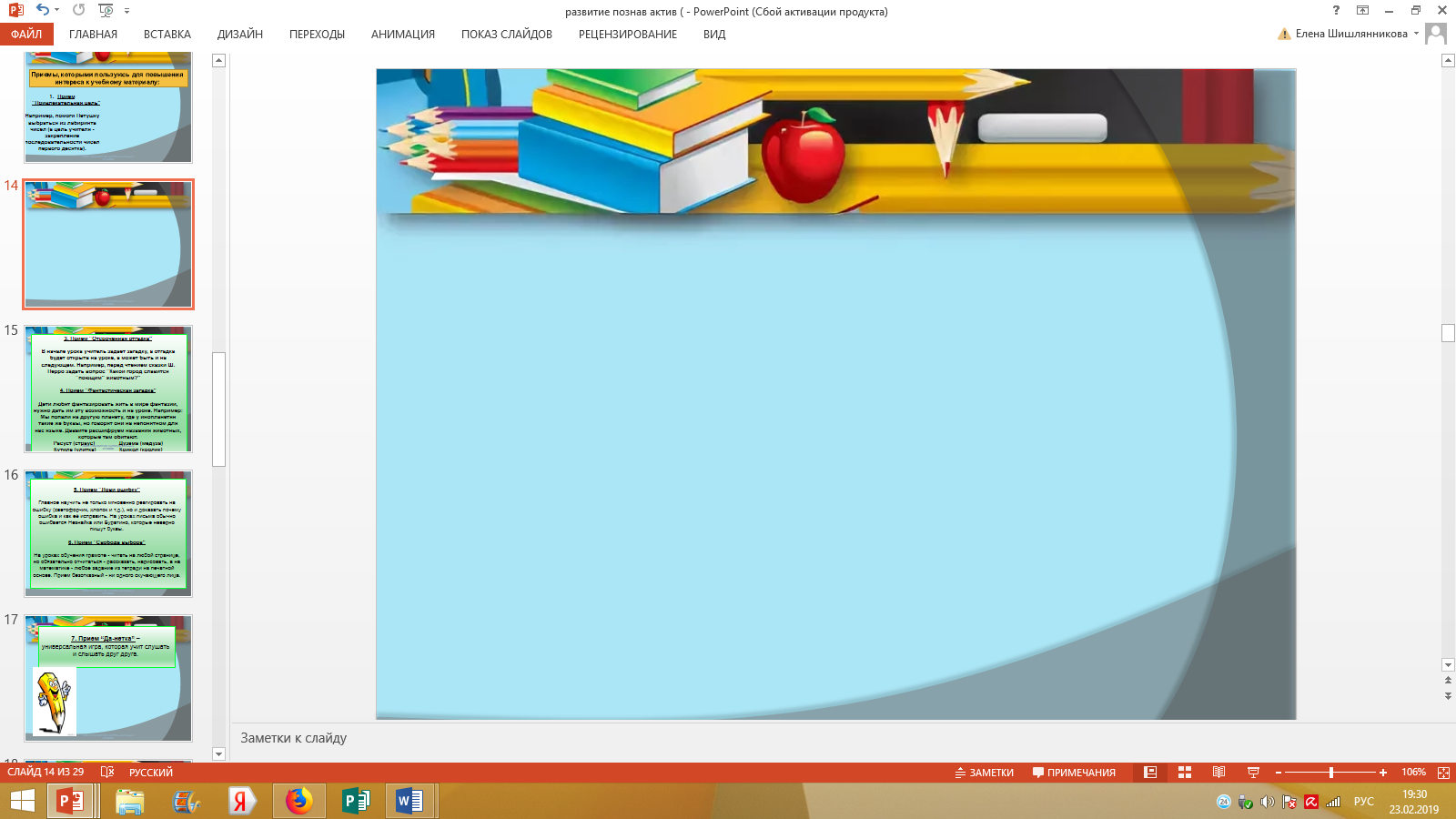 МБОУ гимназия №8 им. Боголюбова  учитель изобразительного искусства
Шишлянникова Елена Вячеславовна
Высокие результаты внеурочной деятельности обучающихся по учебному предмету
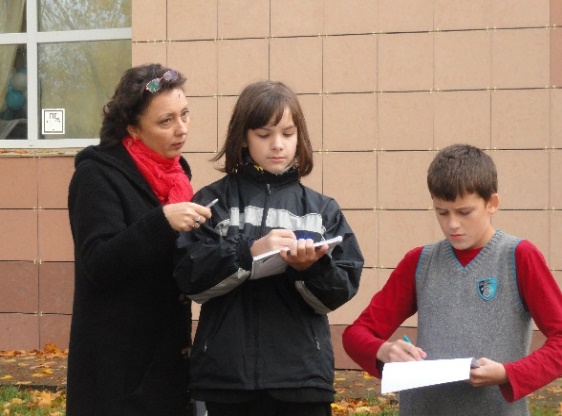 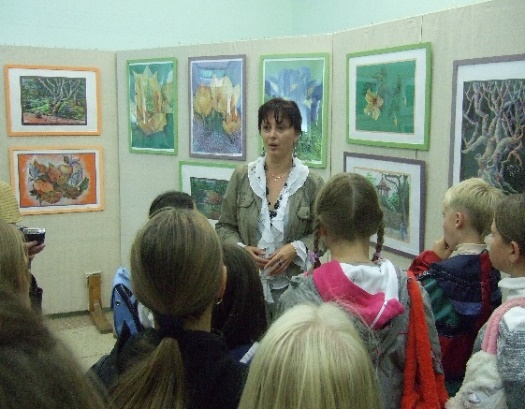 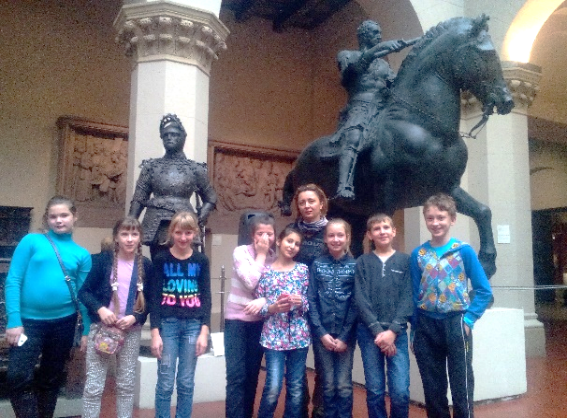 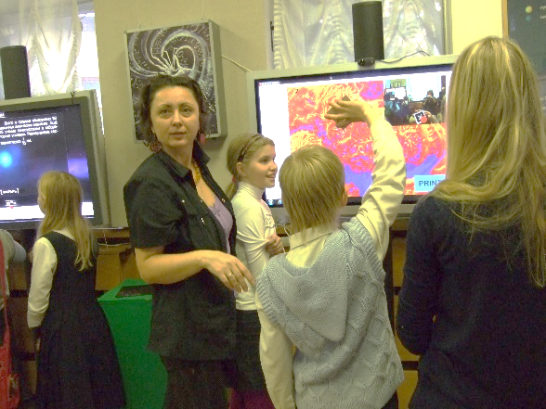 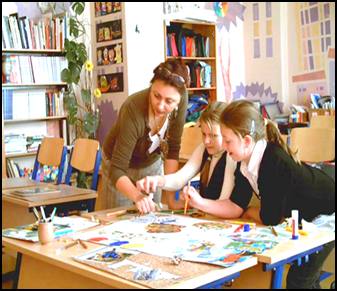 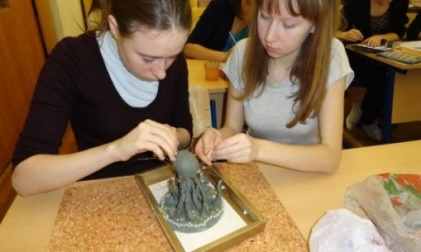 Участие во внеурочной деятельности способствует самореализации учеников, развивает их творческие способности, учит работе в малых группах, прививает полезные жизненные навыки. Помогает школьникам на пути их самореализации.
В гимназии №8 наблюдается высокая мотивация к внеурочной деятельности, несмотря на высокий уровень посещения занятий в учреждениях дополнительного образования.
Отмечается высокая мотивация к предметам именно технического профиля в старших классах, таких как черчение, который преподает Шишлянникова Е.В. на высоком профессиональном уровне.
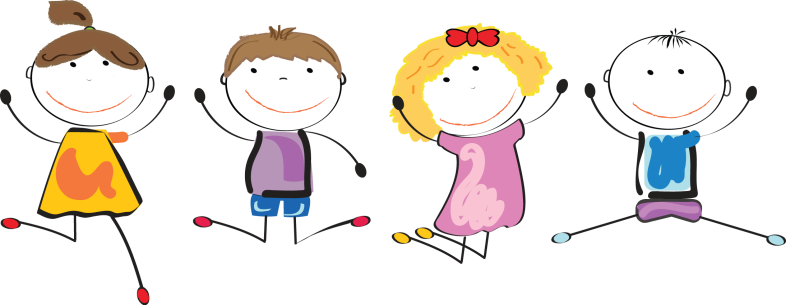 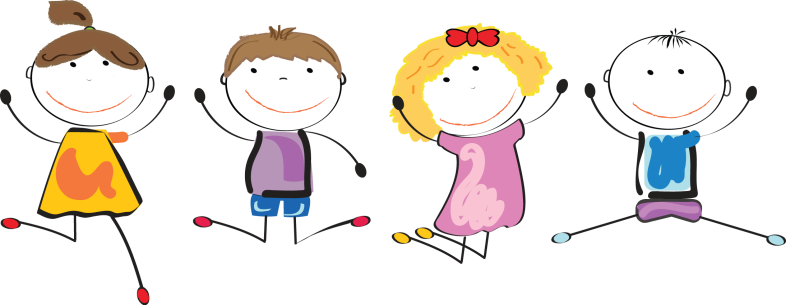 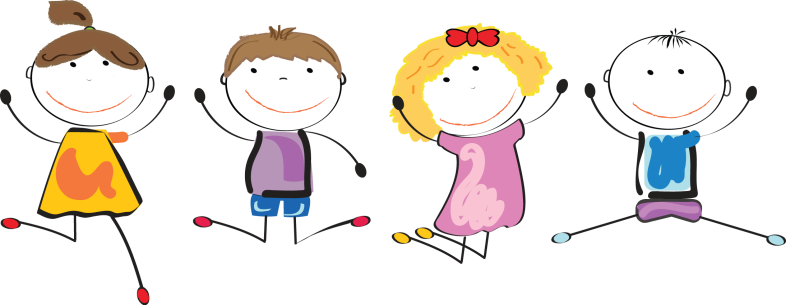 3.2.  Участие школьников в олимпиадах по предмету ИСКУССТВО, МХК и ИЗО
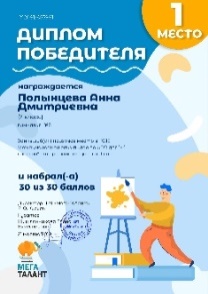 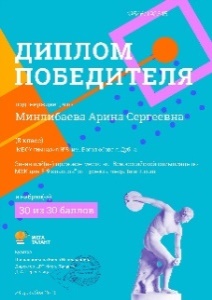 За 3 года приняло участие в олимпиадах различного уровня 58 учащихся. 
Из них 15 победителей  12 призеров, что доказывает высокую мотивацию учащихся Шишлянниковой Е.В. к предмету ИЗО, МХК.
3.3. Участие учащихся в конкурсах, турнирах
Организация творческих конкурсов  Шишлянниковой Е.В. -Школьный уровень
3.3. Участие учащихся в конкурсах, турнирах
Организация творческих конкурсов -Школьный уровень
2019-2020
Вывод: За последние 3 года учитель ИЗО Шишлянникова Е.В. организовала и вовлекла в творческую конкурсную деятельность в среднем  82 % учащихся гимназии, что способствует углублению знаний обучающихся, развитию их творческих способностей и личностному развитию и носит продуктивный характер, что подтверждается высокими показателями конкурсной деятельности обучающихся
3.3. Результативность участия обучающихся в предметных конкурсах
См. Приложение 2 Дипломы
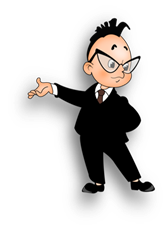 3.3. Результативность участия обучающихся в предметных конкурсах
См. Приложение 2 Дипломы
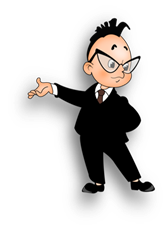 3.3. Результативность участия обучающихся в предметных конкурсах
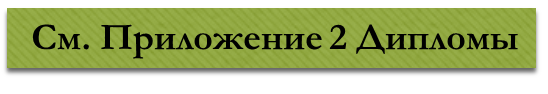 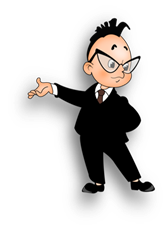 Из диаграмм видно, что количество участников конкурсов всех уровней значительно выросло, что говорит о высокой мотивации учащихся Шишлянниковой Е.В. к предмету изобразительное искусство.
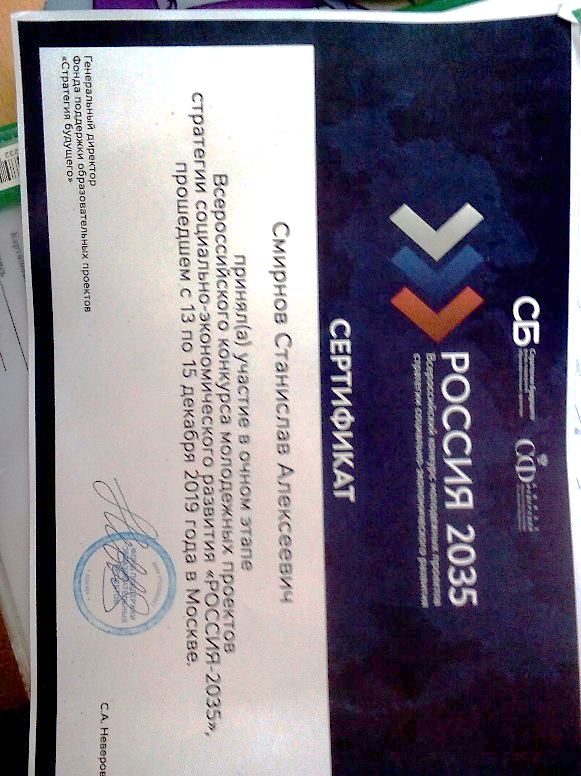 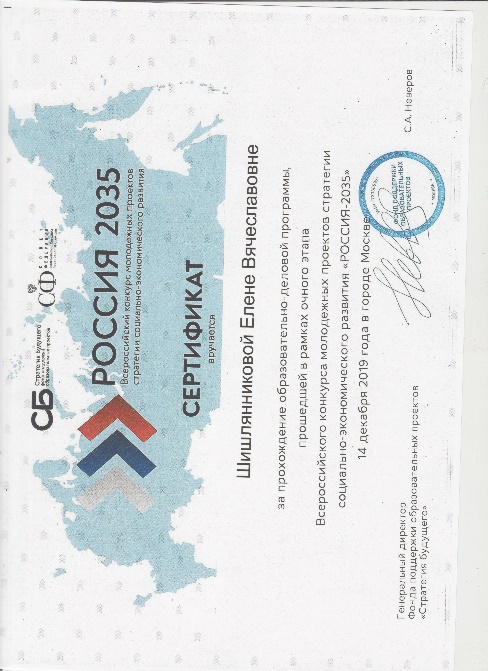 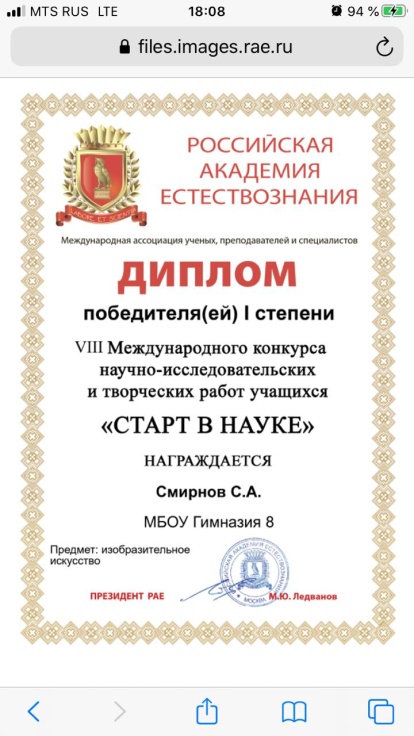 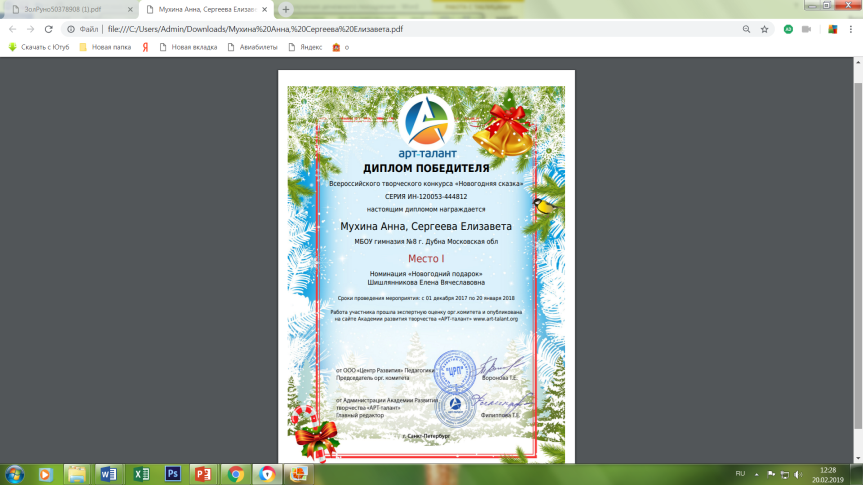 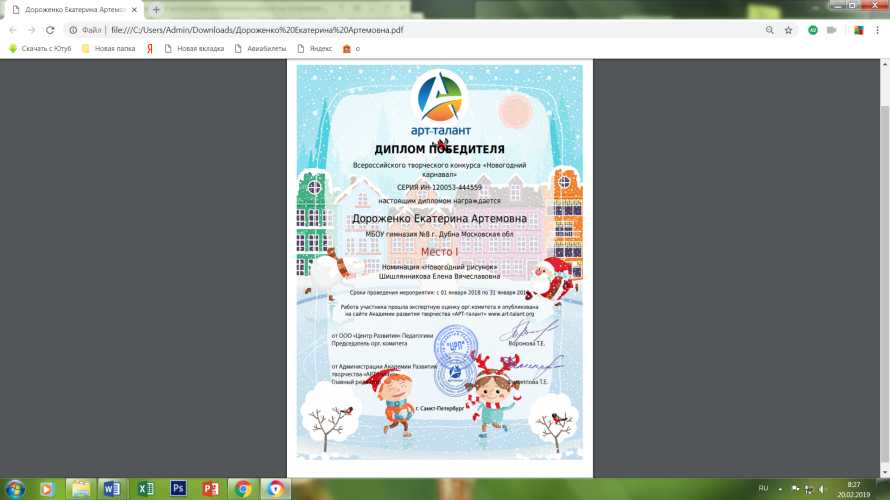 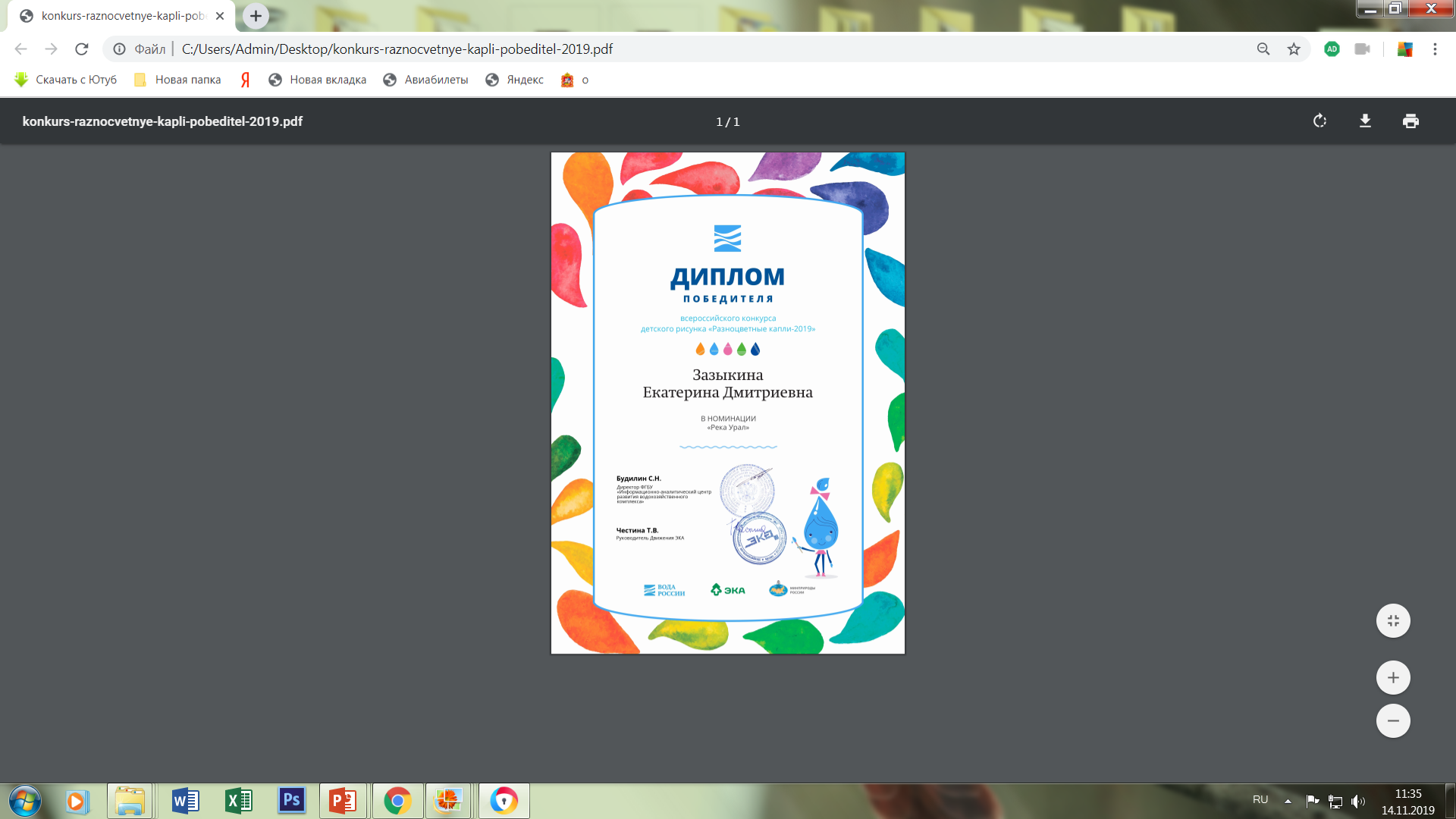 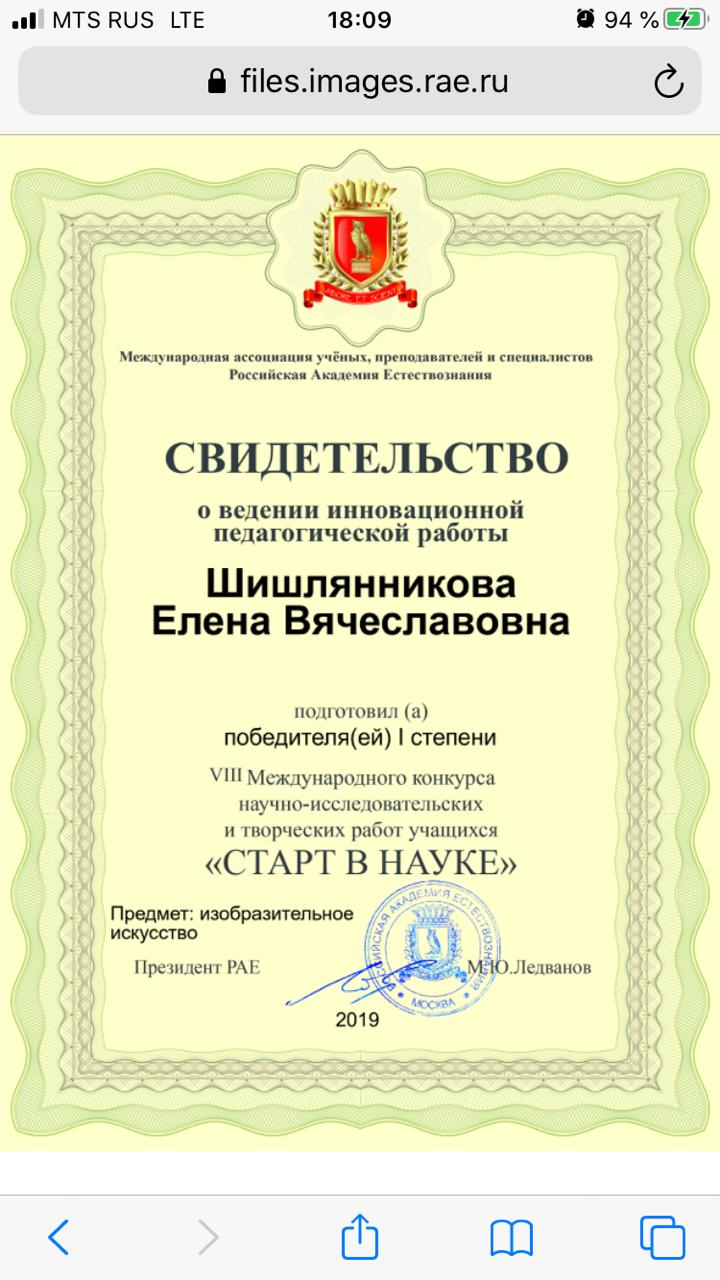 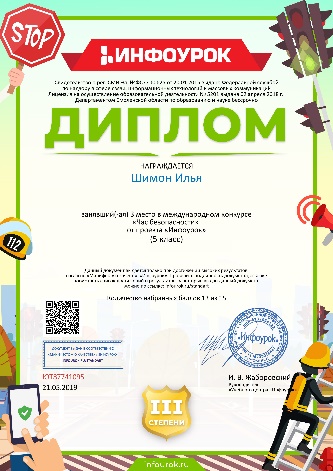 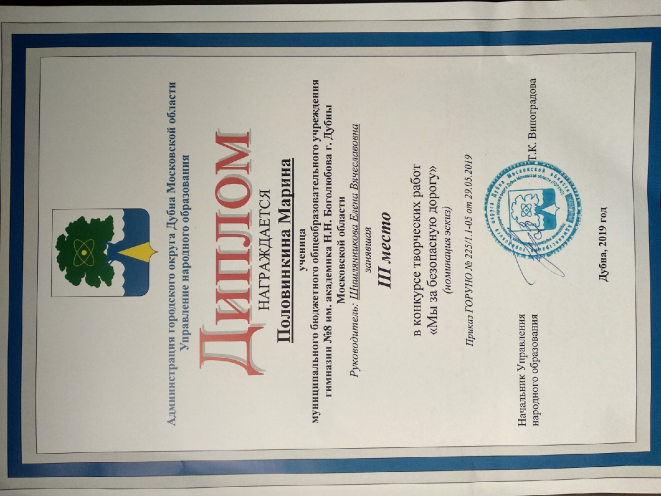 Шишлянникова Е.В. подготовила 424 учащихся к муниципальным, всероссийским, международным конкурсам за последние 3 года, что является высокими результатами внеурочной деятельности обучающихся по изобразительному искусству.
дипломы в ПРИЛОЖЕНИИ « Дипломы учащихся»
3.4. Участие в научно-практических конференциях школьников
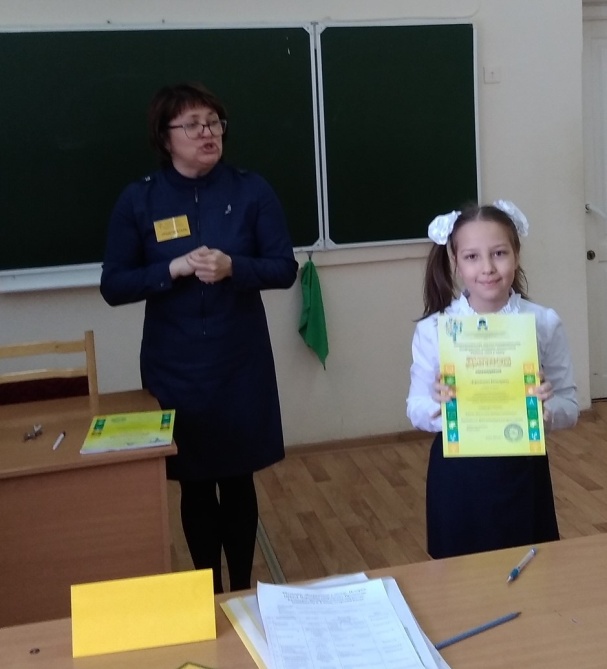 Шишлянникова Е.В. подготовила 10 учащихся для участия в конференциях различного уровня Наблюдается высокий уровень подготовки и 100% результативность участия.
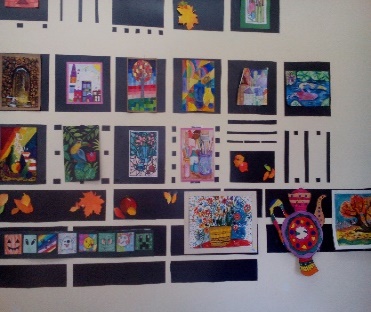 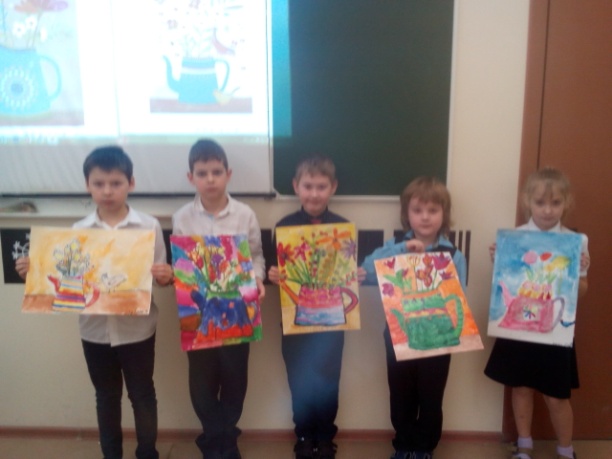 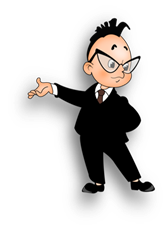 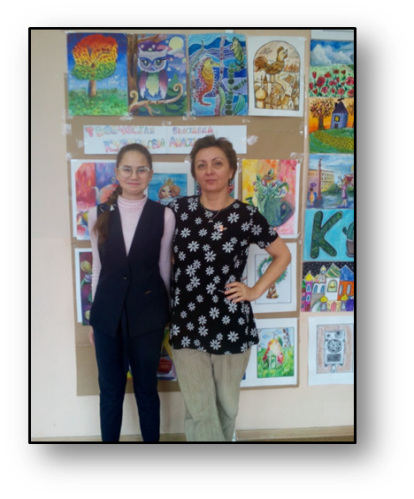 Посещение выставок на уроках искусства и внеурочной деятельности. 
Посещение мастер-классов художников в их мастерских.
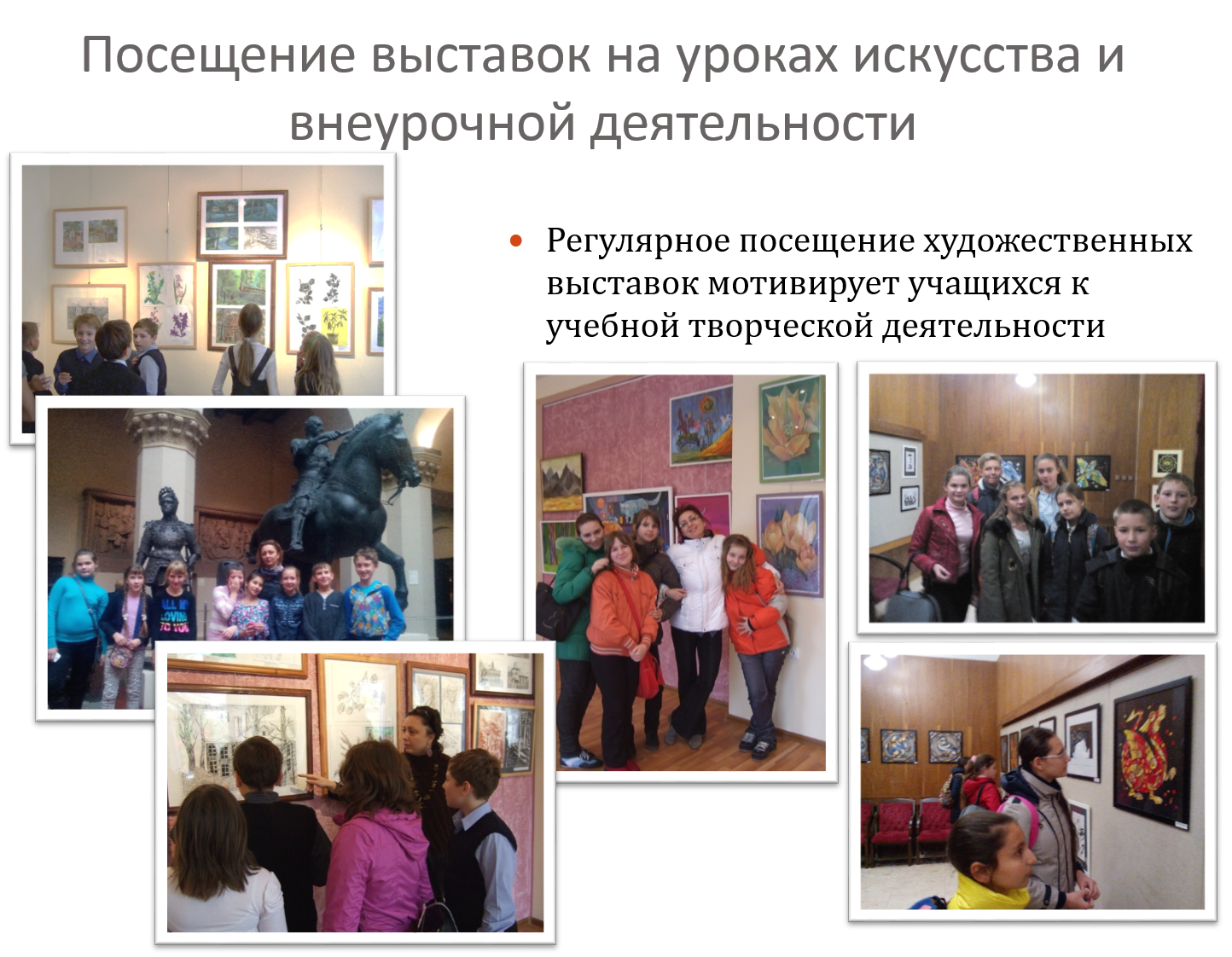 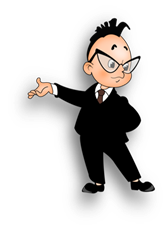 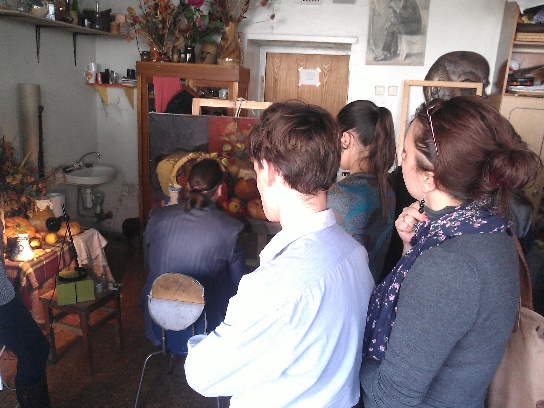 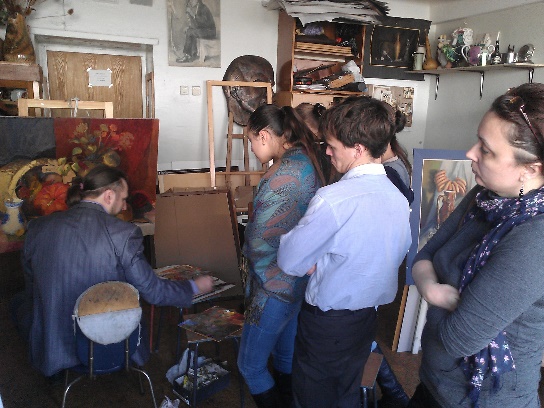 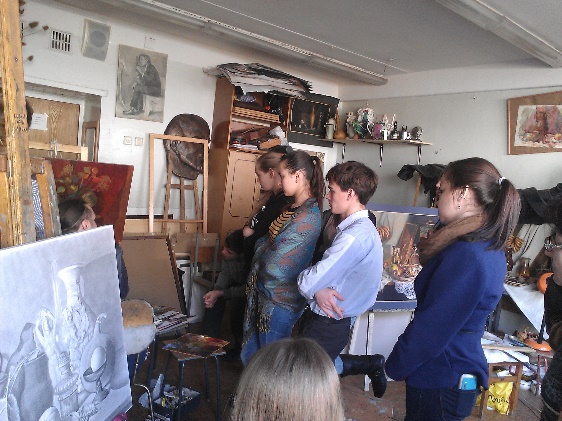 Высокий уровень качества работ учащихся позволяет публиковать их (с их согласия и согласия родителей) на образовательных сайтах, где они получают высокую оценку коллег из разных городов России.
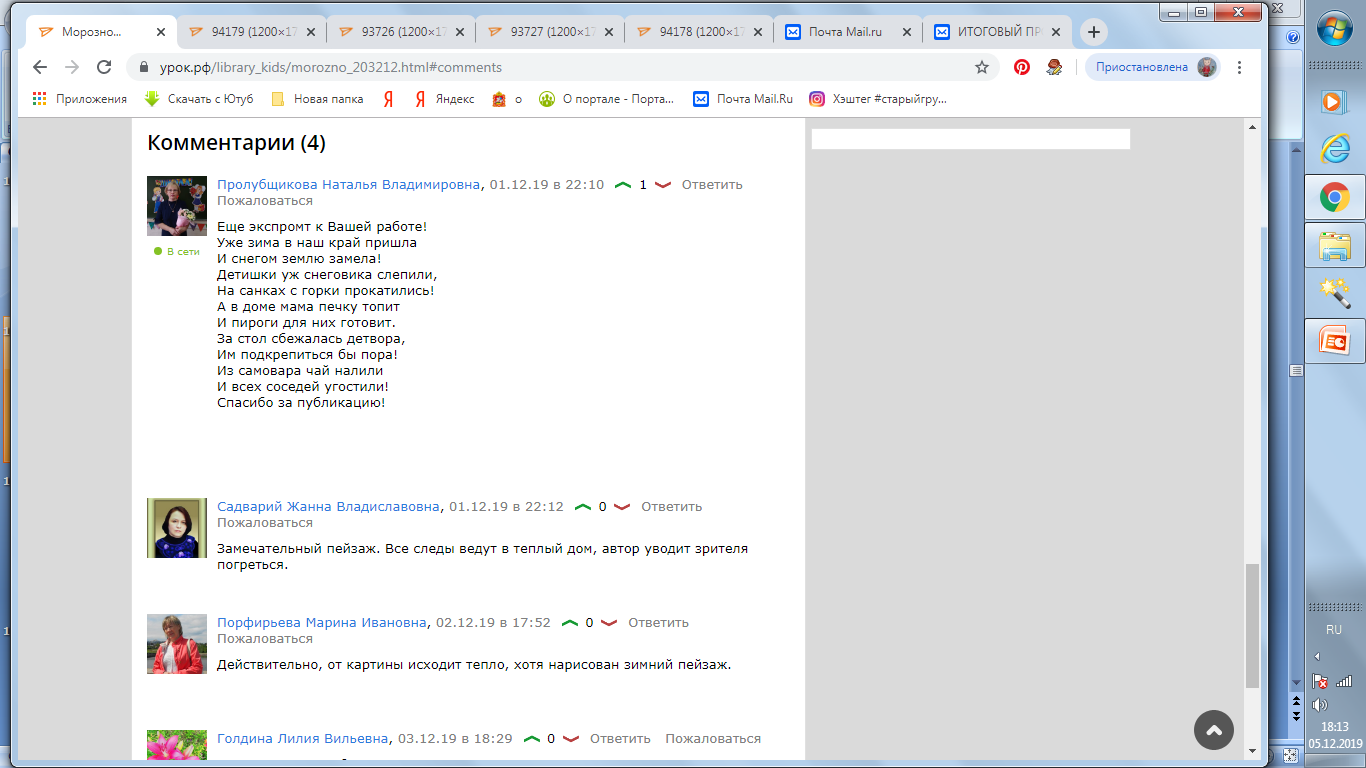 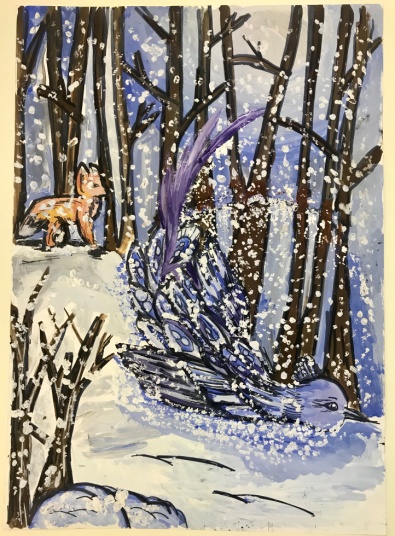 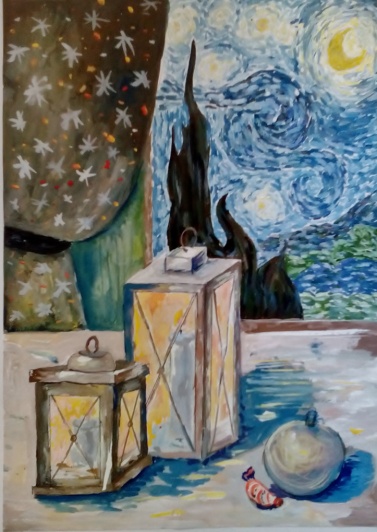 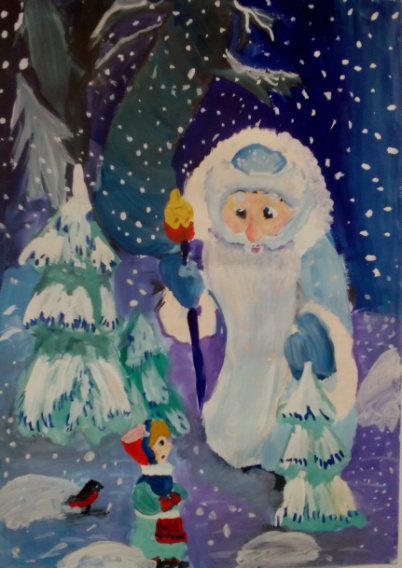 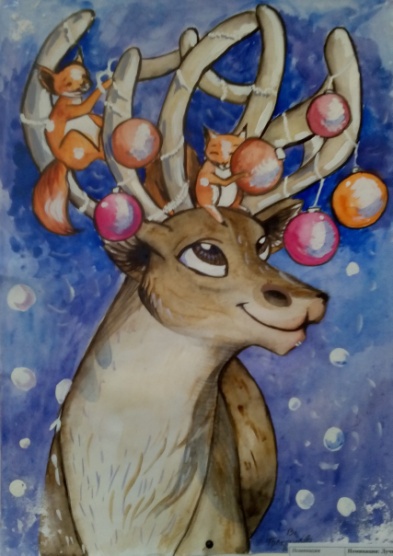 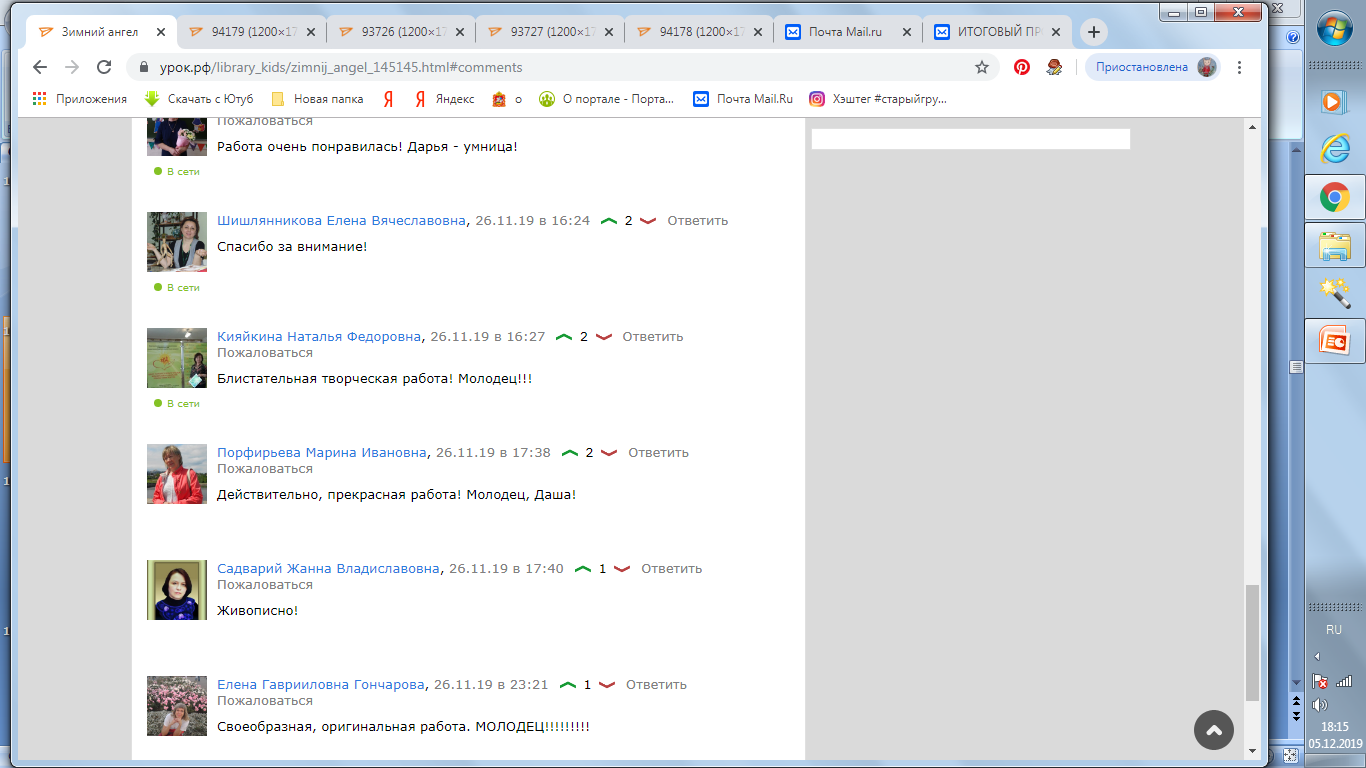 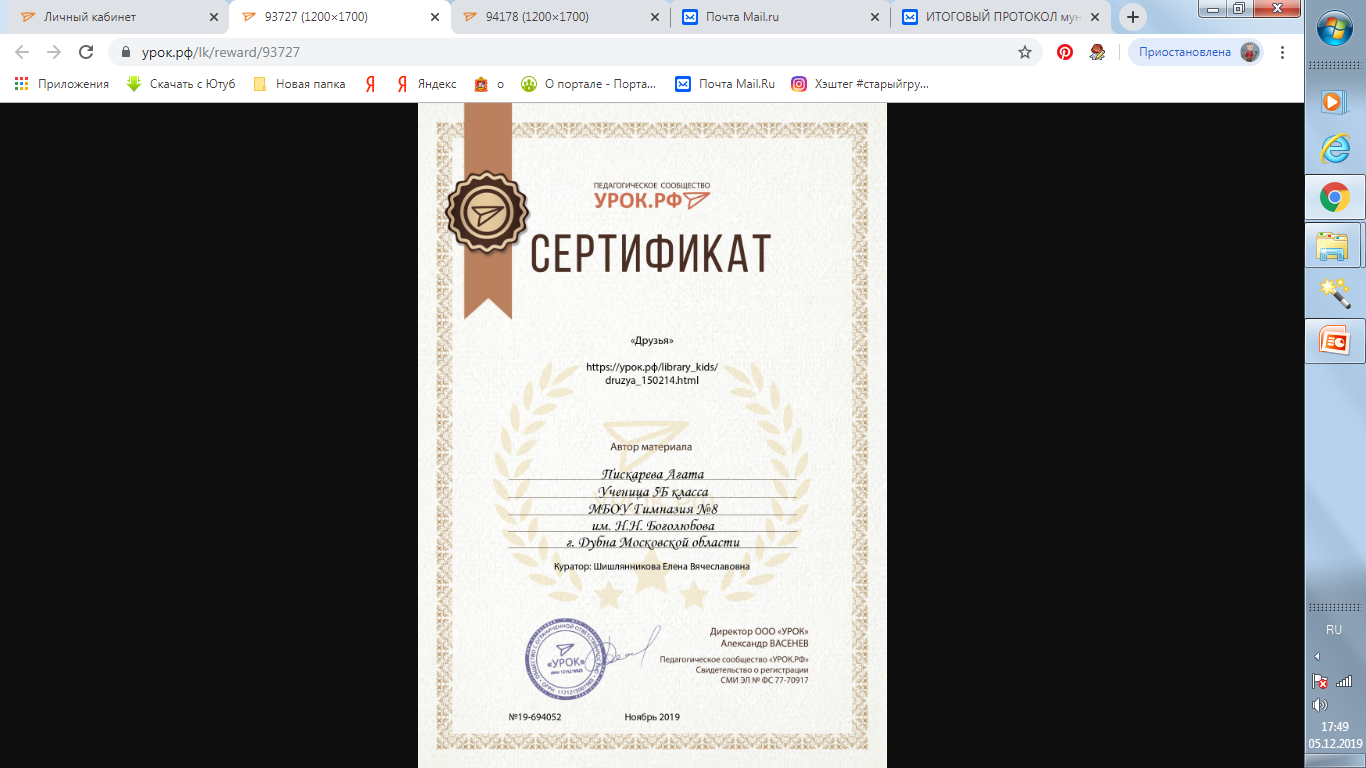 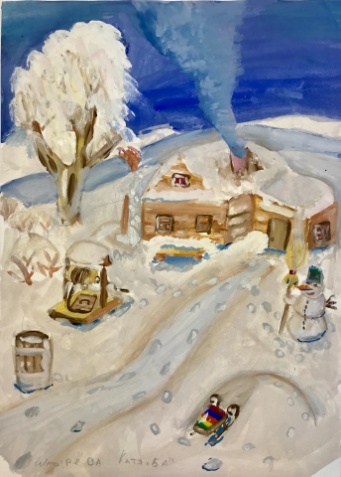 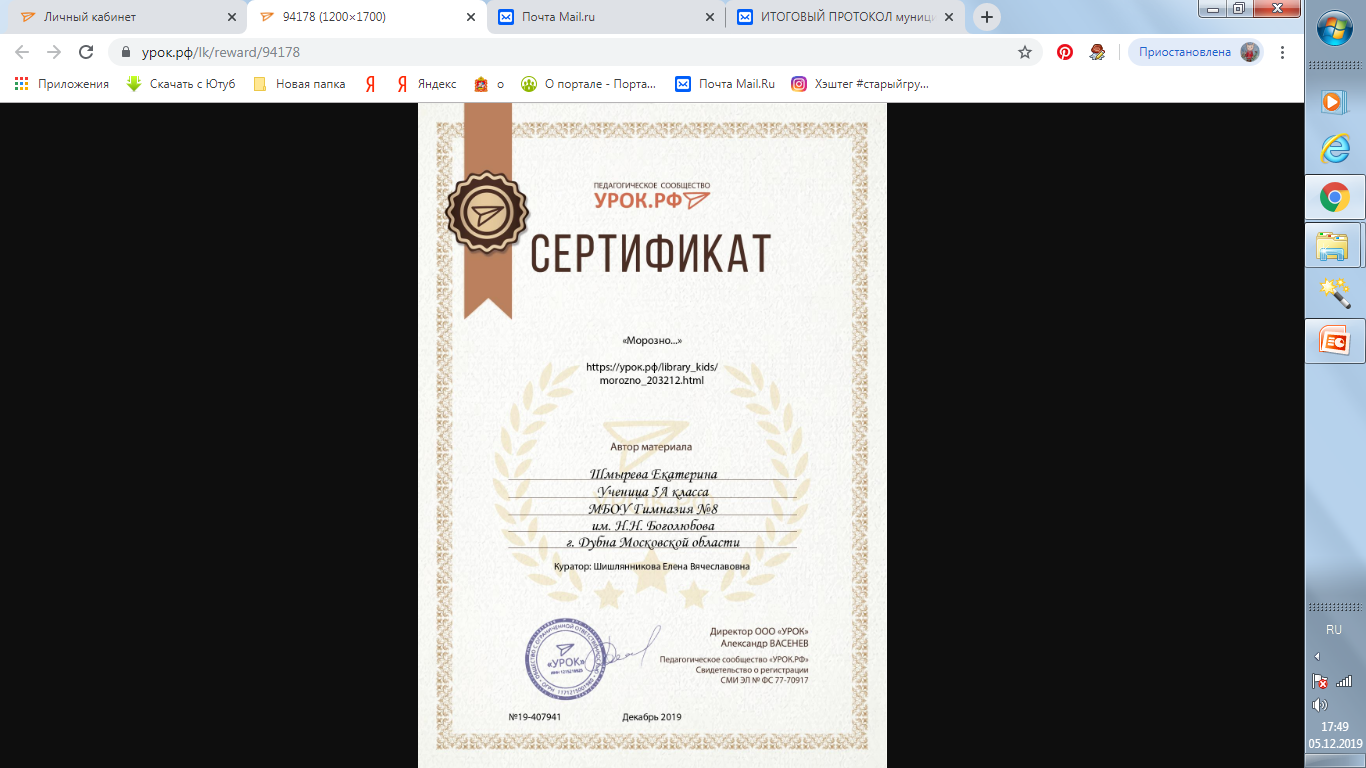 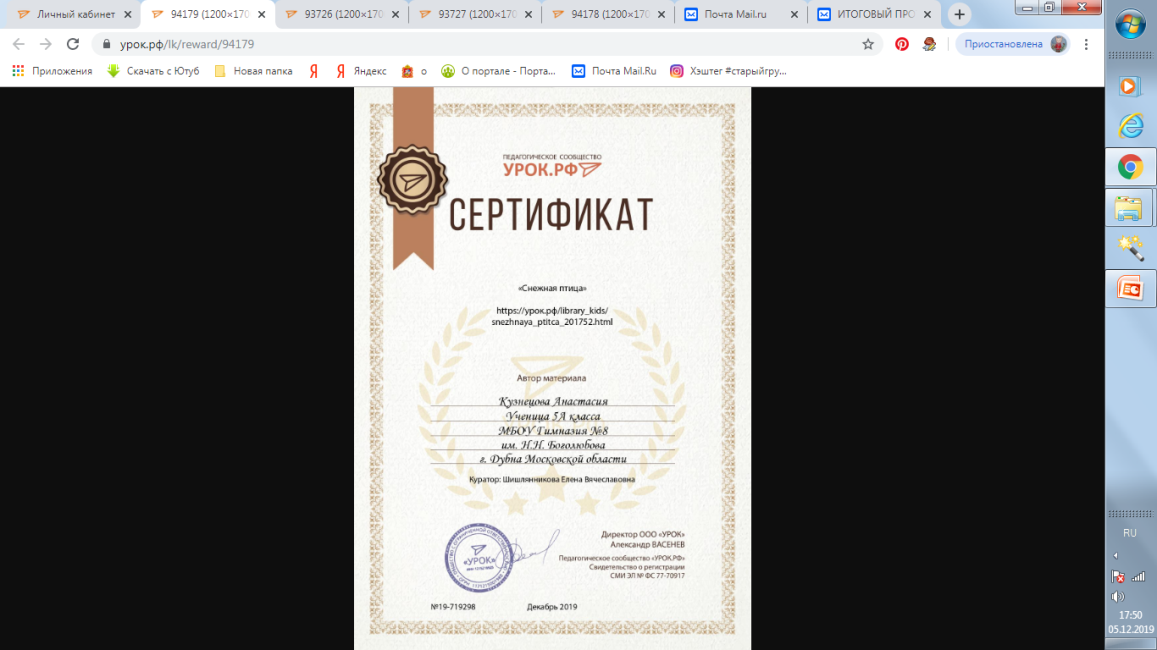 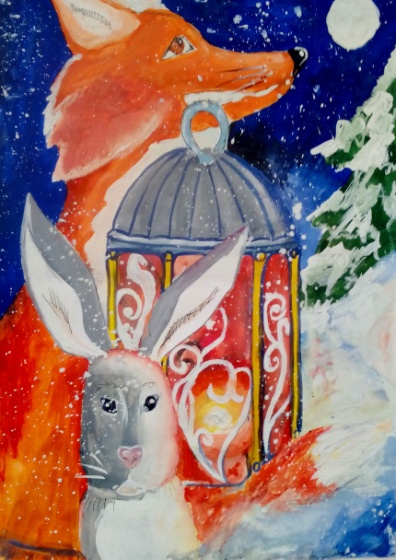 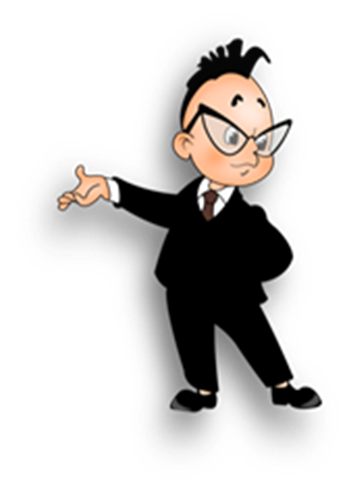 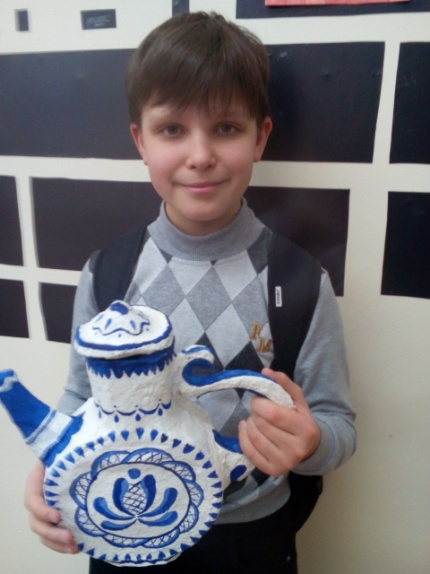 Высокий уровень качества работ учащихся подтверждается высокой результативностью побед в творческих конкурсах различного уровня.
 Это подтверждает высокий уровень внеурочной деятельности учителя ИЗО Шишлянниковой Е.В.
Работа учителя в сотрудничестве с  Центром Национальных Культур на базе МАУК «дубненская городская библиотека семейного чтения»
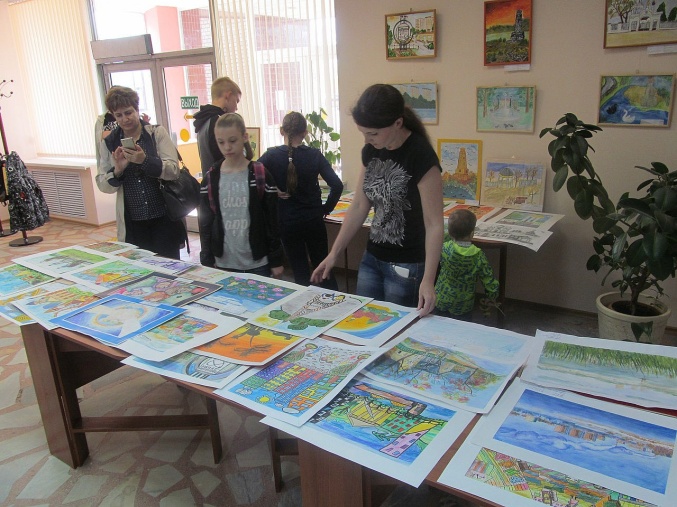 Центр Национальных Культур на базе МАУК "ДУБНЕНСКАЯ ГОРОДСКАЯ БИБЛИОТЕКА СЕМЕЙНОГО ЧТЕНИЯ"
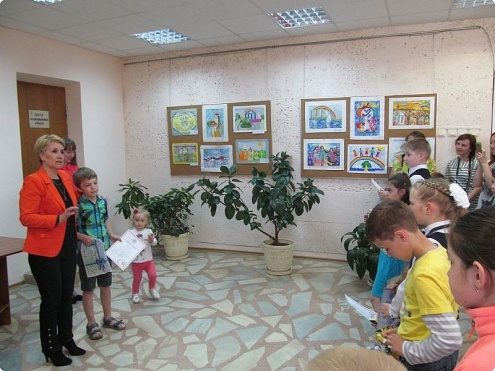 г. Дубна многонациональный город. Межнациональные традиции, традиции уважения национальных интересов закладываются в процессе работы с детьми, особенно вовлекая их в творческие конкурсы, направленные на воспитание уважения к народам мира.
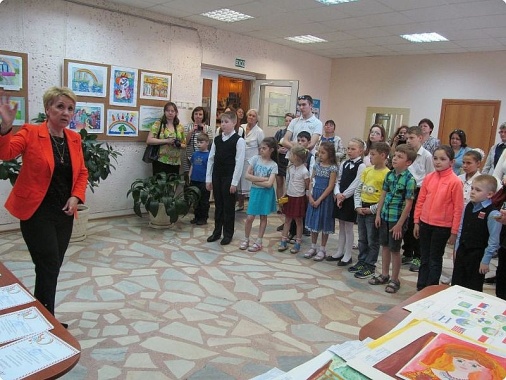 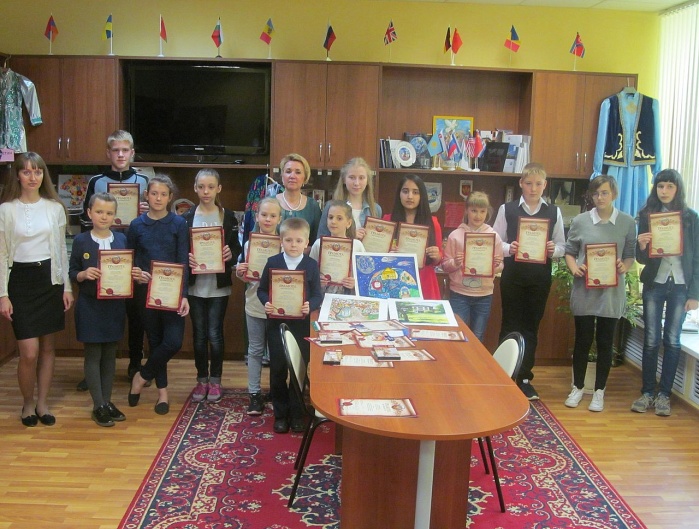 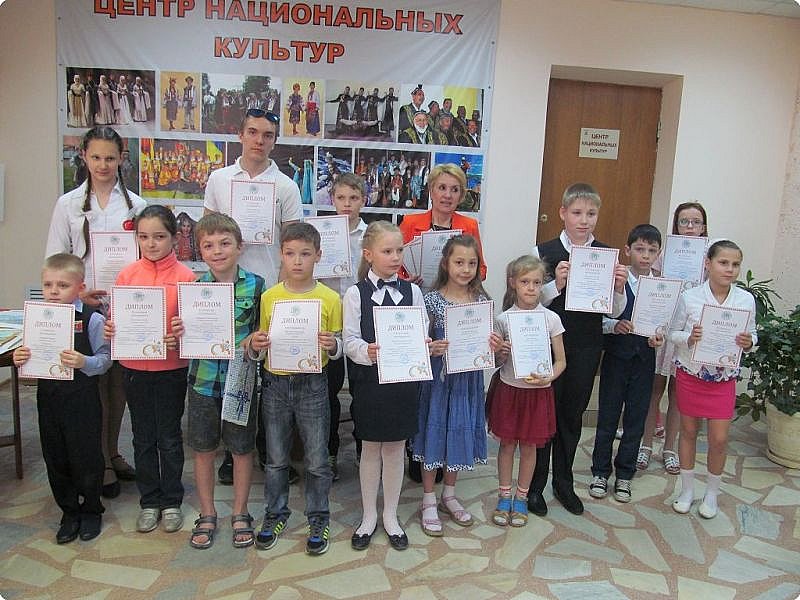 26.05.2016
Награждение победителей конкурса "Дружба народов - залог мира!"
26 мая в Центре национальных культур прошло награждение победителей по итогам городского конкурса рисунков: "Дружба народов - залог мира!"
23.05.2017
Награждение победителей и лауреатов городского конкурса рисунков «Дружат люди всей земли!»
23 мая в Центре национальных культур прошло награждение победителей и лауреатов городского конкурса рисунков «Дружат люди всей земли!»
Учащиеся Шишлянниковой Е.В. стали победителями региональных конкурсов ( Емельянова А. Смирнов С., Зазыкина Е. и др.)
Шишлянникова Е.В. ежемесячно организует школьные выставки детского творчества, что мотивирует ребят к ТВОРЧЕСТВУ.
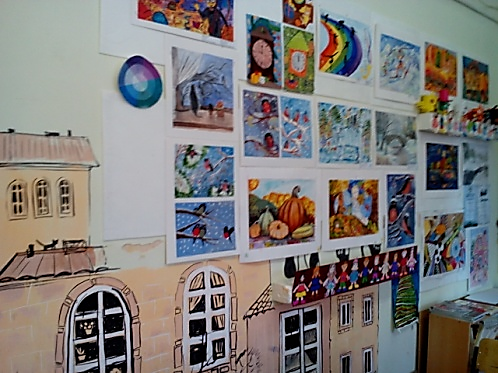 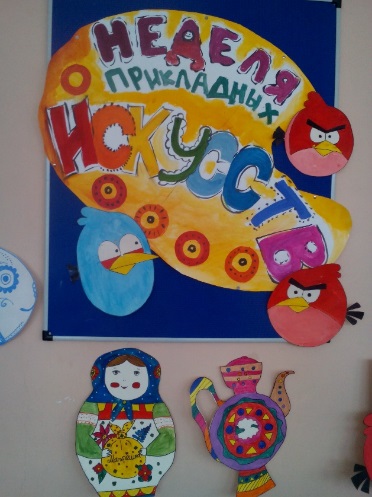 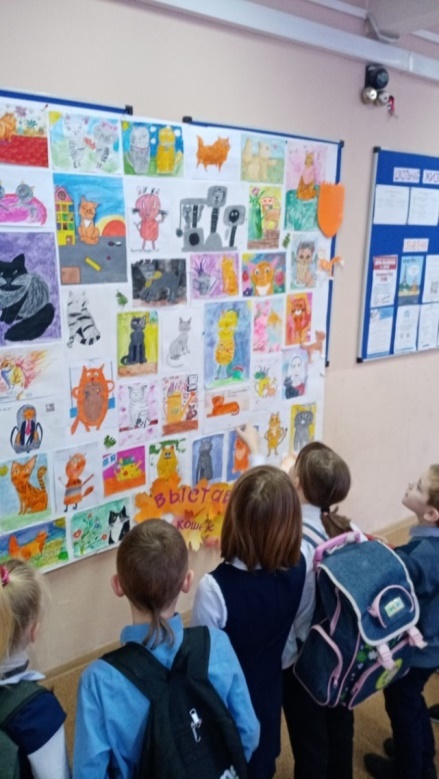 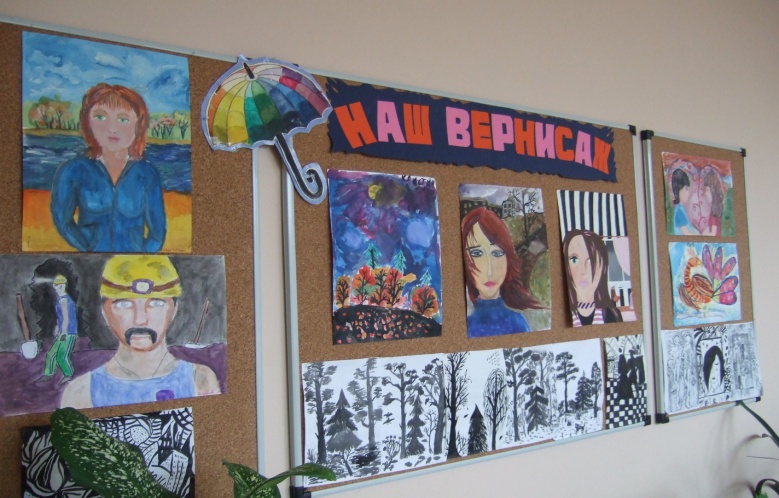 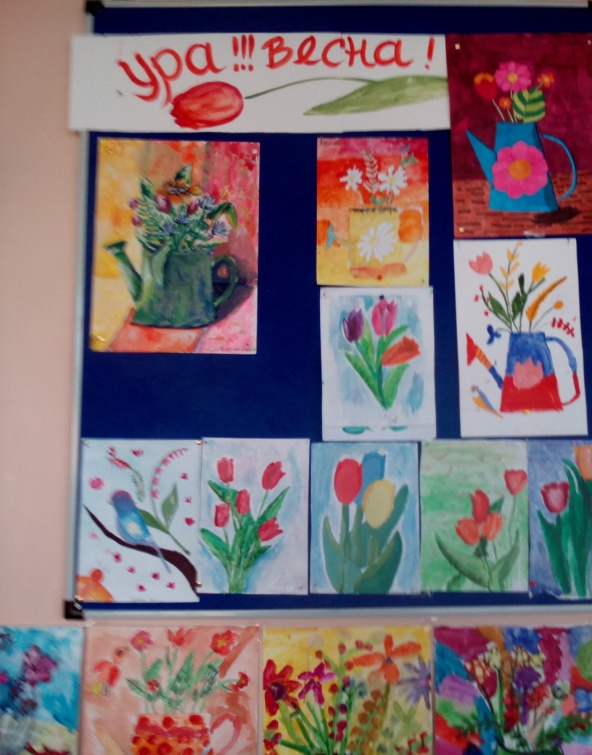 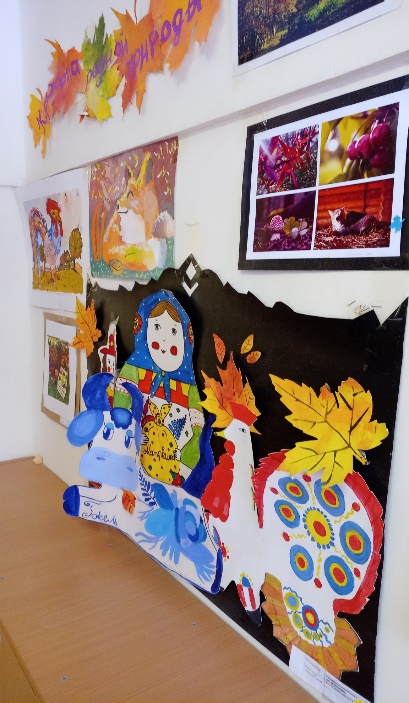 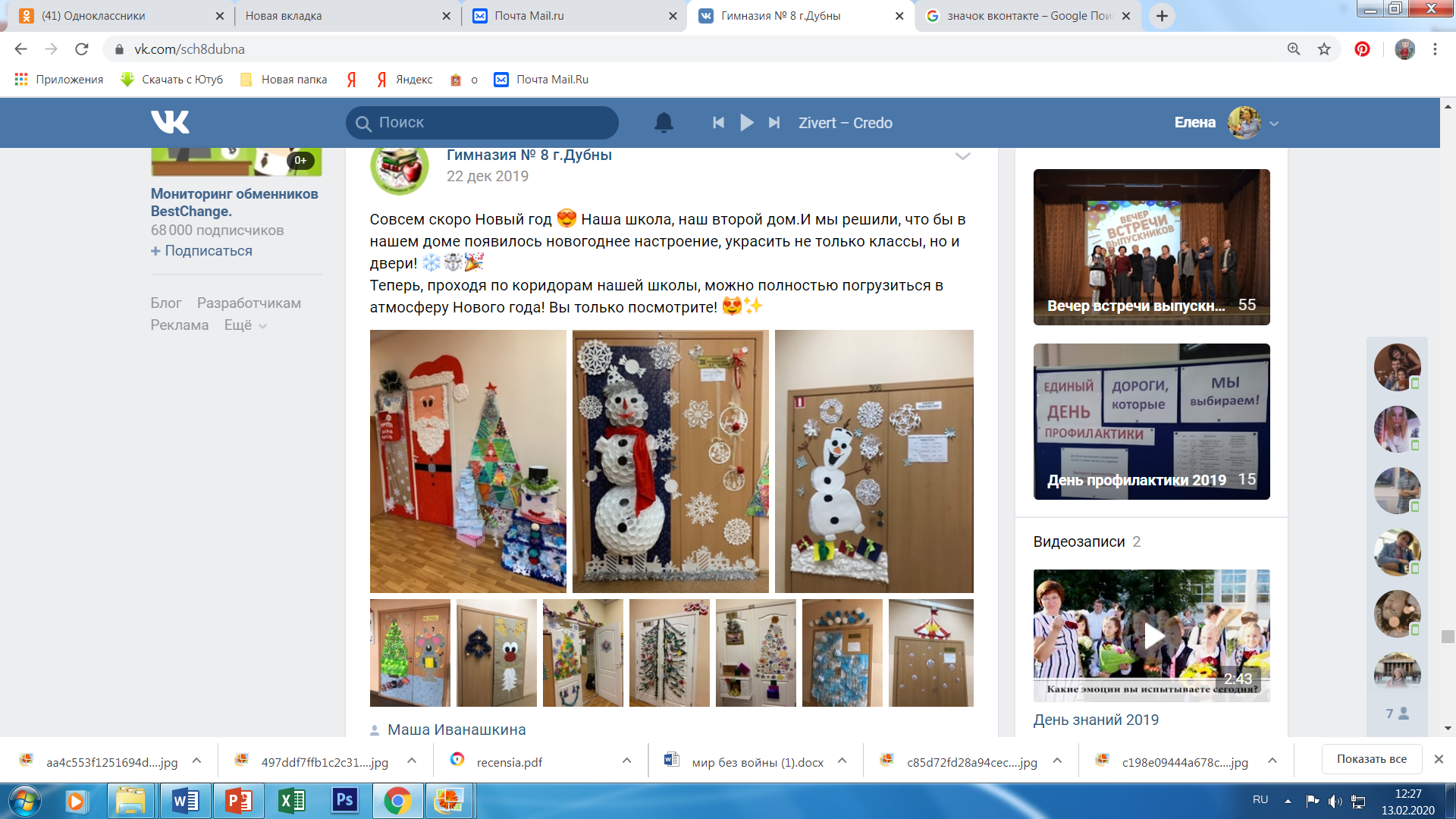 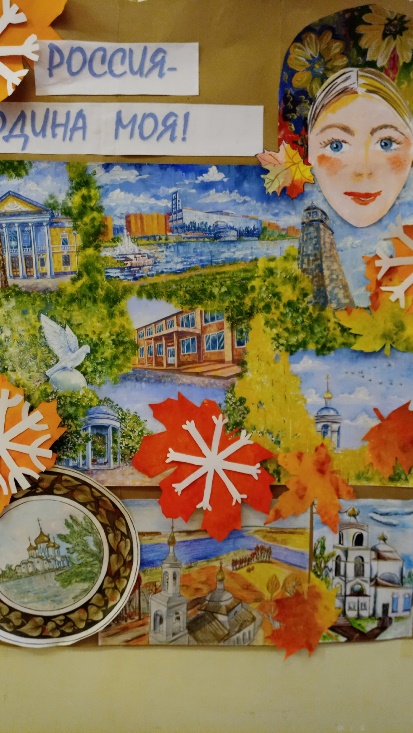 Интернет публикации о творческих выставках позволяют создать представление у РОДИТЕЛЕЙ учащихся о творческой жизни гимназии.
Организация ПЕРСОНАЛЬНЫХ ВЫСТАВОК творческих работ учащихся Шишлянниковой Е.В., что значительно  повышает мотивацию учащихся к предмету.
Выставки творческих работ учащихся 5 А кл. Кузнецовой А. и Гавриш А. 6 кл..
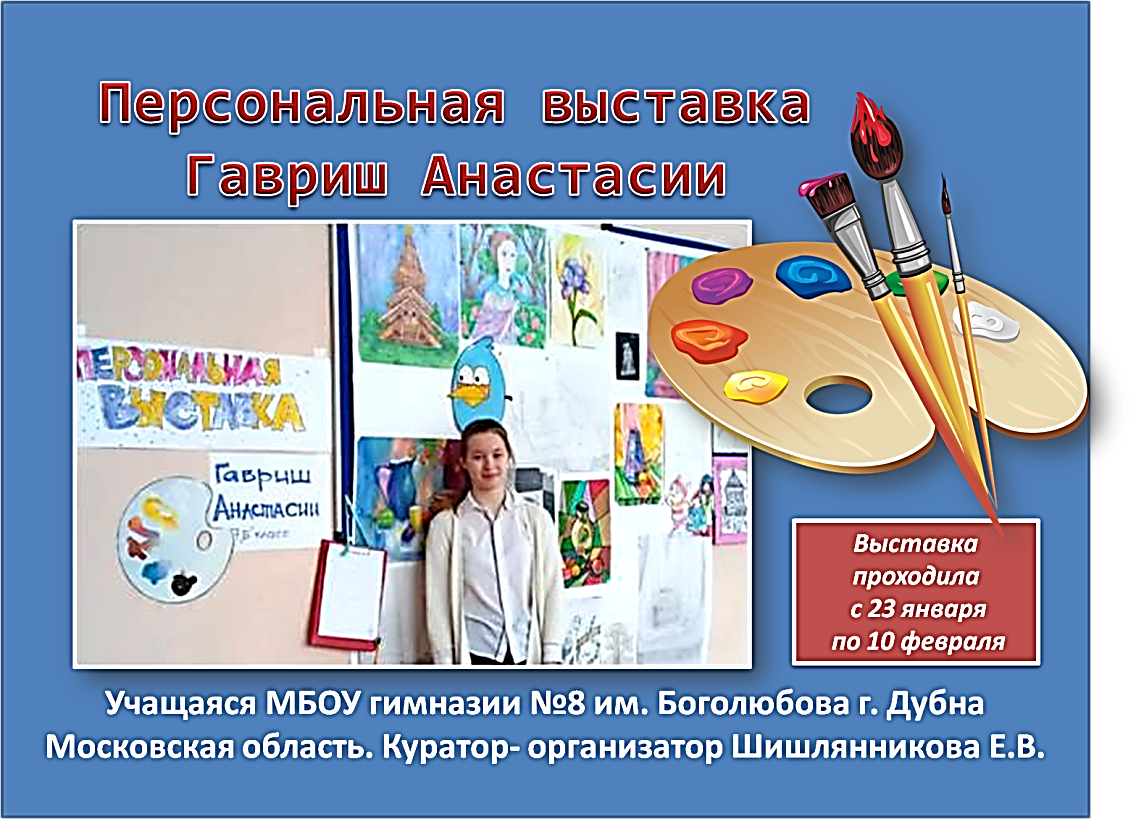 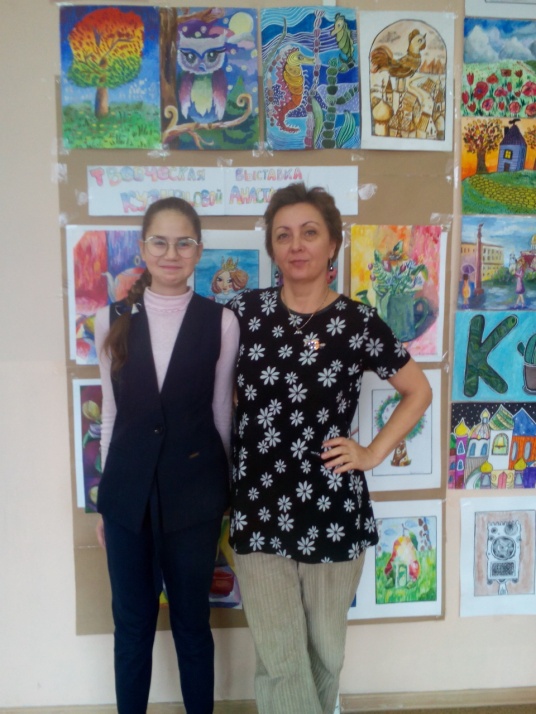 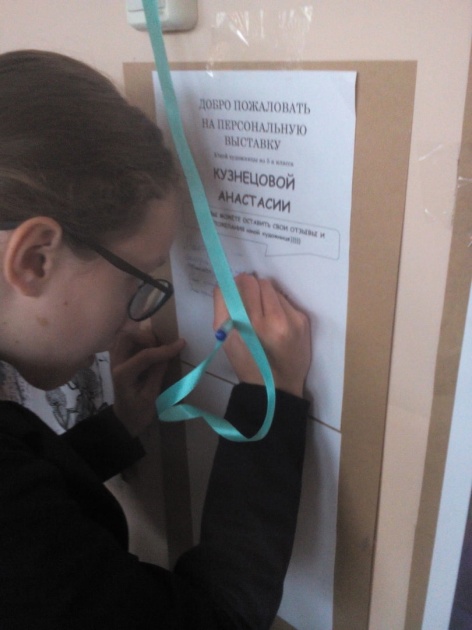 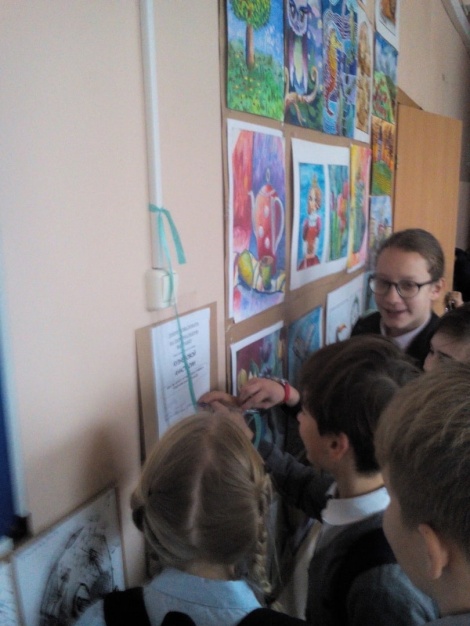 Учащиеся пишут в «Книге отзывов о выставке»
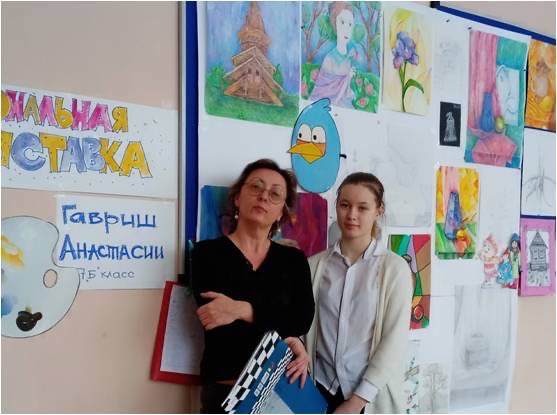 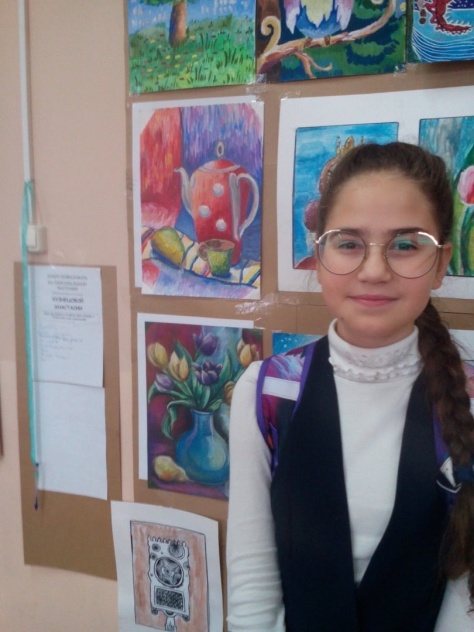 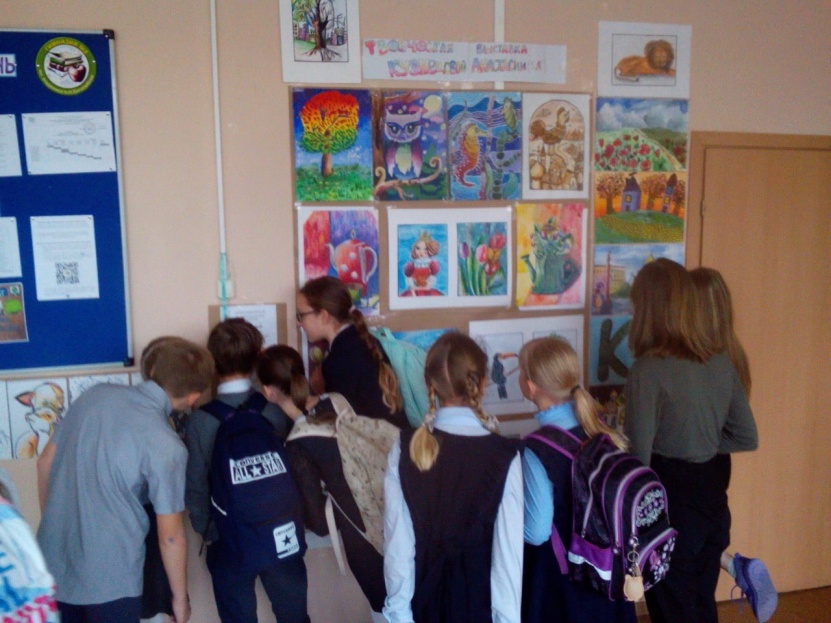 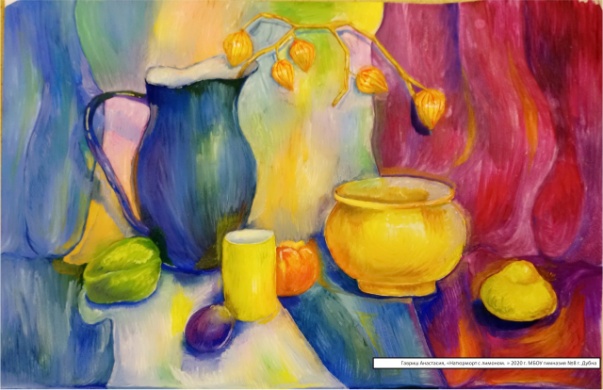 Организация ВИРТУАЛЬНЫХ ПЕРСОНАЛЬНЫХ ВЫСТАВОК творческих работ учащихся Шишлянниковой Е.В.
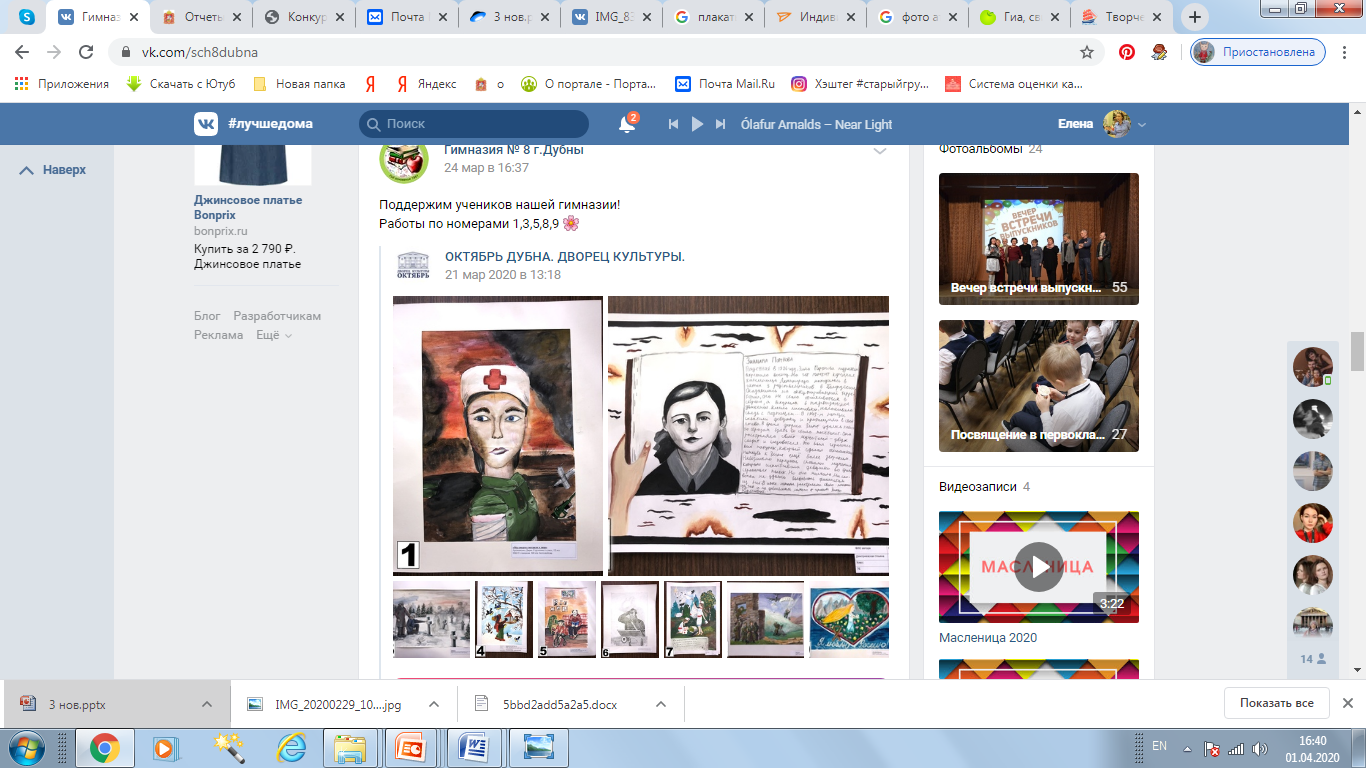 Результат: 
организован современный интерактивный проект ;
Охват посещения выставки 100% учащихся гимназии и 100% учителей и родителей,  
 повышается мотивация учащихся к предмету;
повышается  собственная самооценка учащегося;
стимулирует детей к творчеству и самореализации;
https://vk.com/sch8dubna
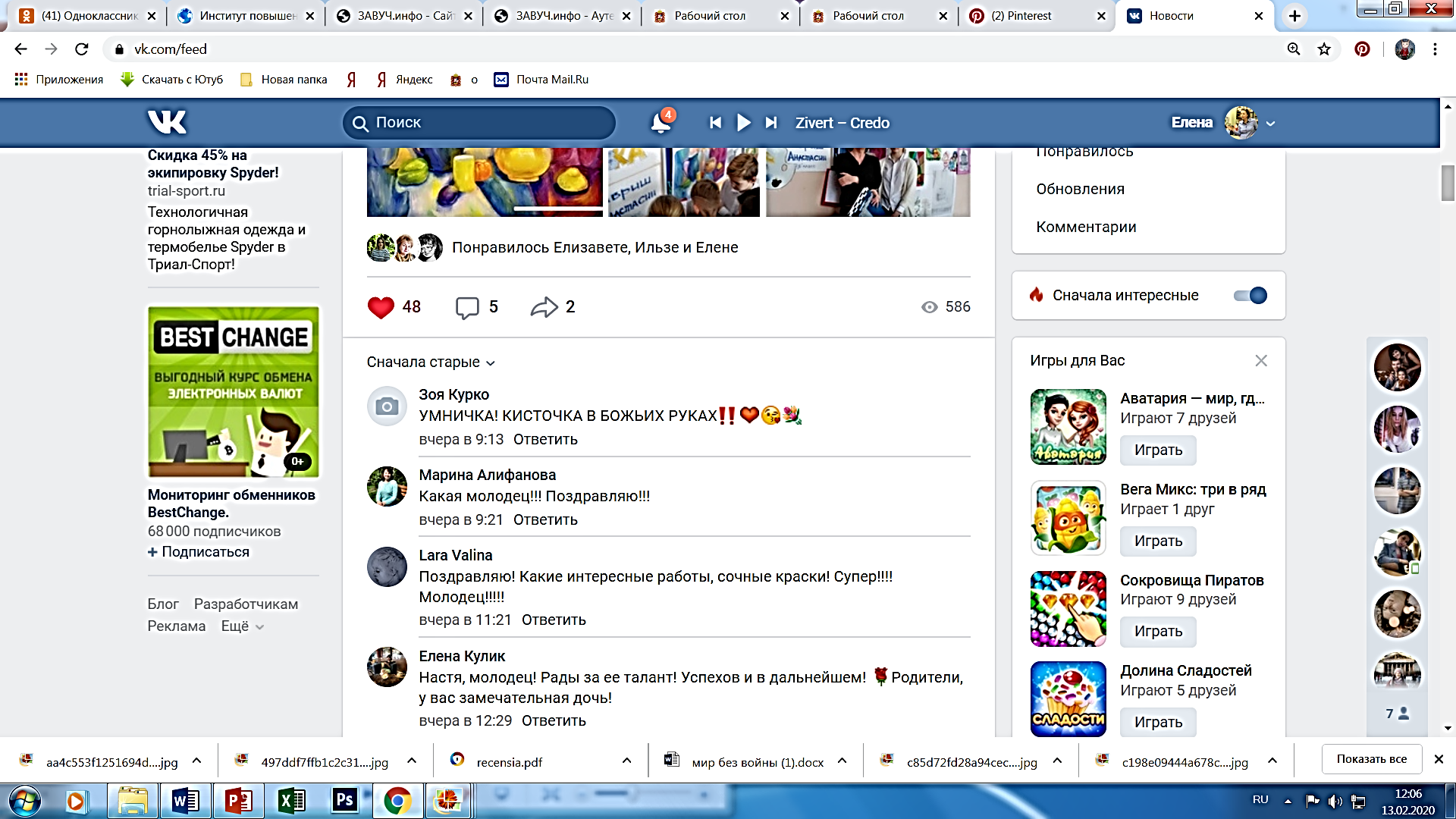 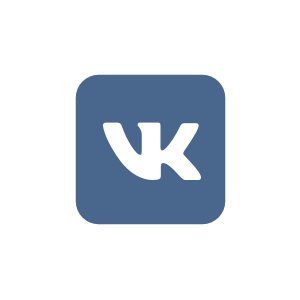 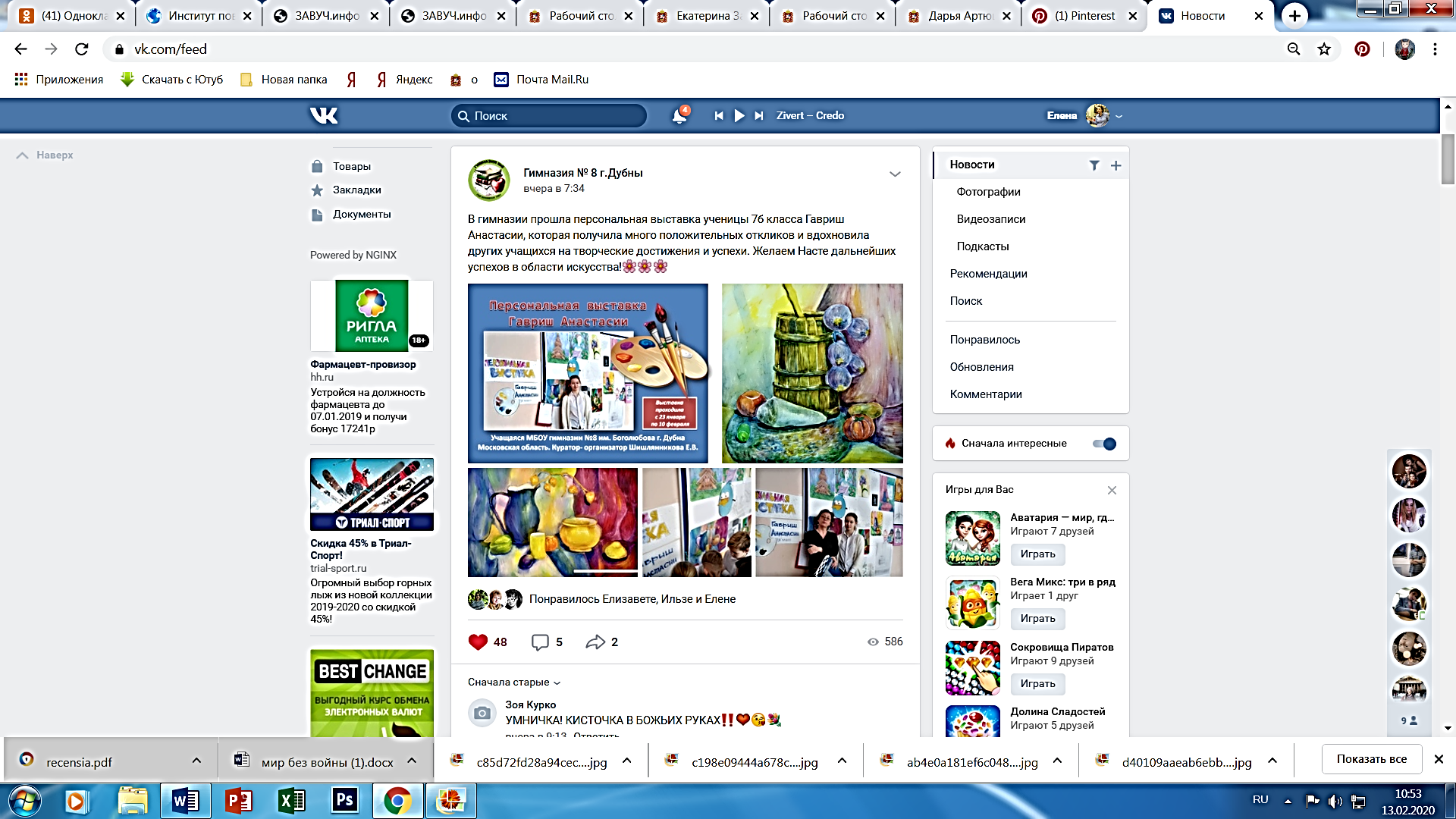 Виртуальная городская выставка, посвященная Дню ПОБЕДЫ в ВОВ, в ДК «Октябрь»
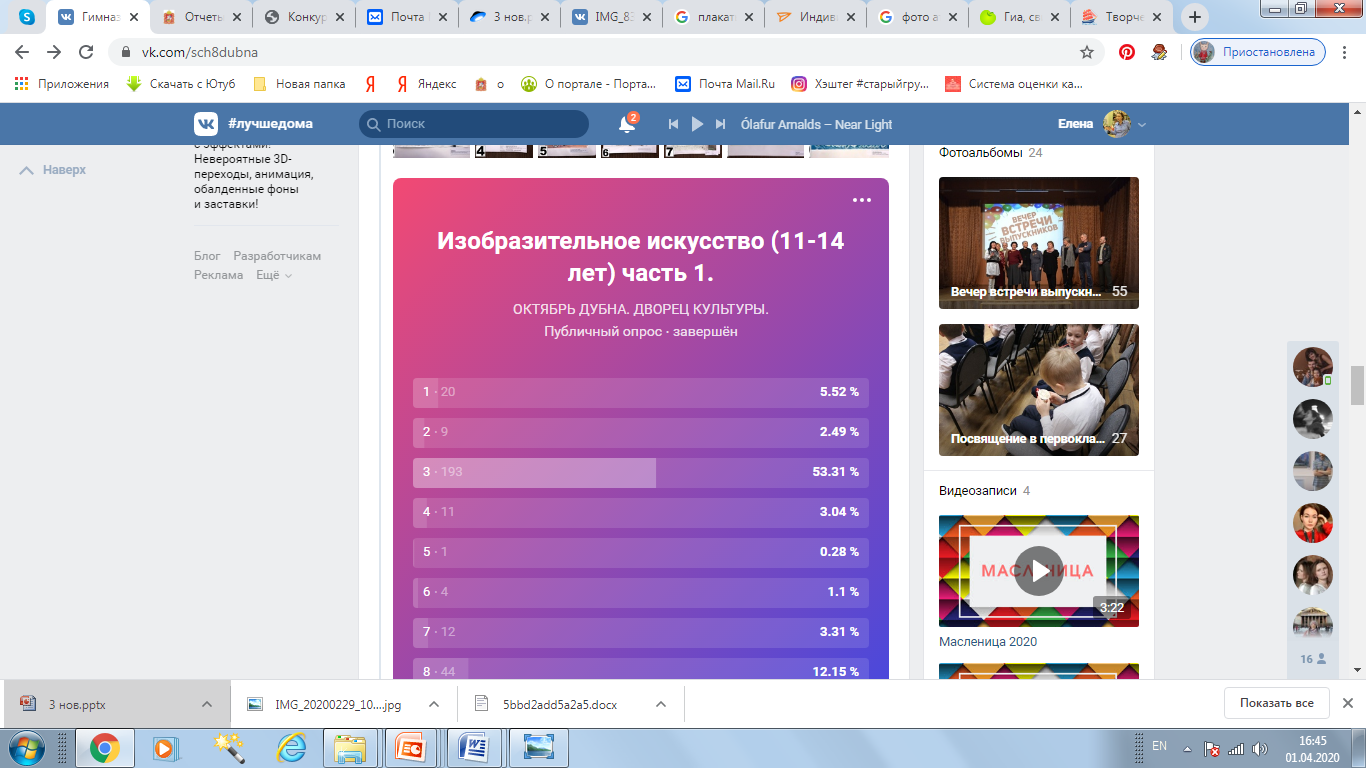 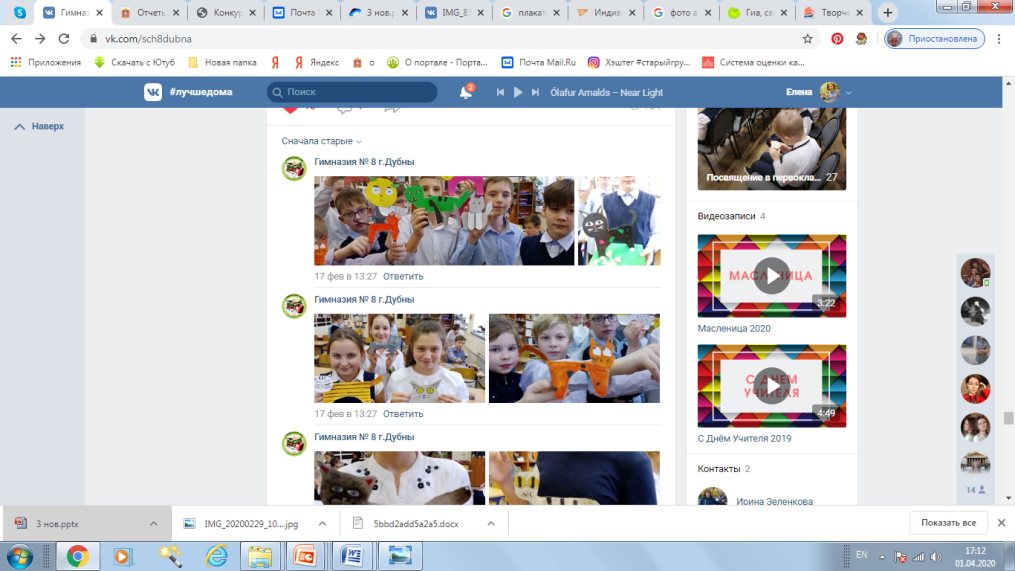 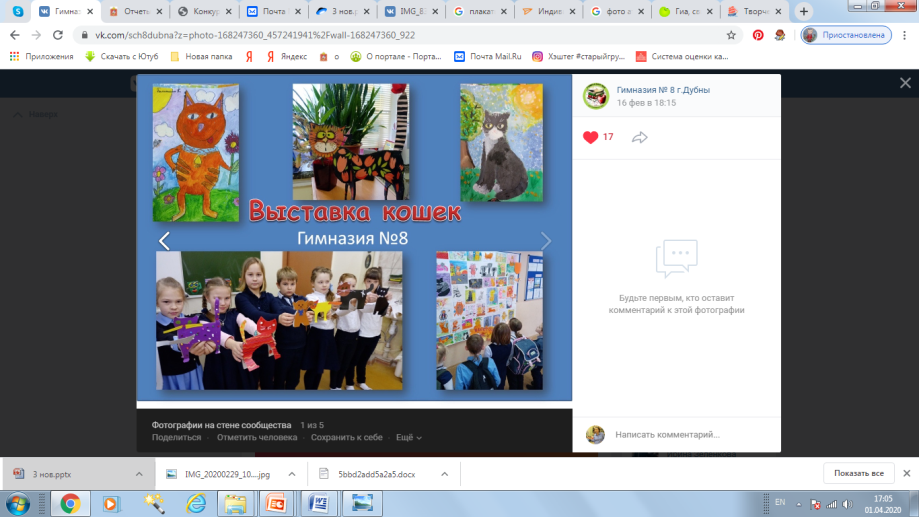 Виртуальное голосование
Виртуальная выставка кошек
Публикации о виртуальных выставках учащихся гимназии вызывают большой интерес у школьников, родителей, учителей (особенно актуально в период эпидемии и самоизоляции -стимулирует к творчеству)
Организация предметной недели в гимназии.
Подготовка к НЕДЕЛЕ стран Востока и Азии.
Подготовка и сбор материалов к неделе
Рассылка документов 
(Использование электронных адресов учащихся. Использование социальных сетей, Школьного портала, т.д.).
 Полезные ссылки для учащихся. Информация. Объявления и другое.
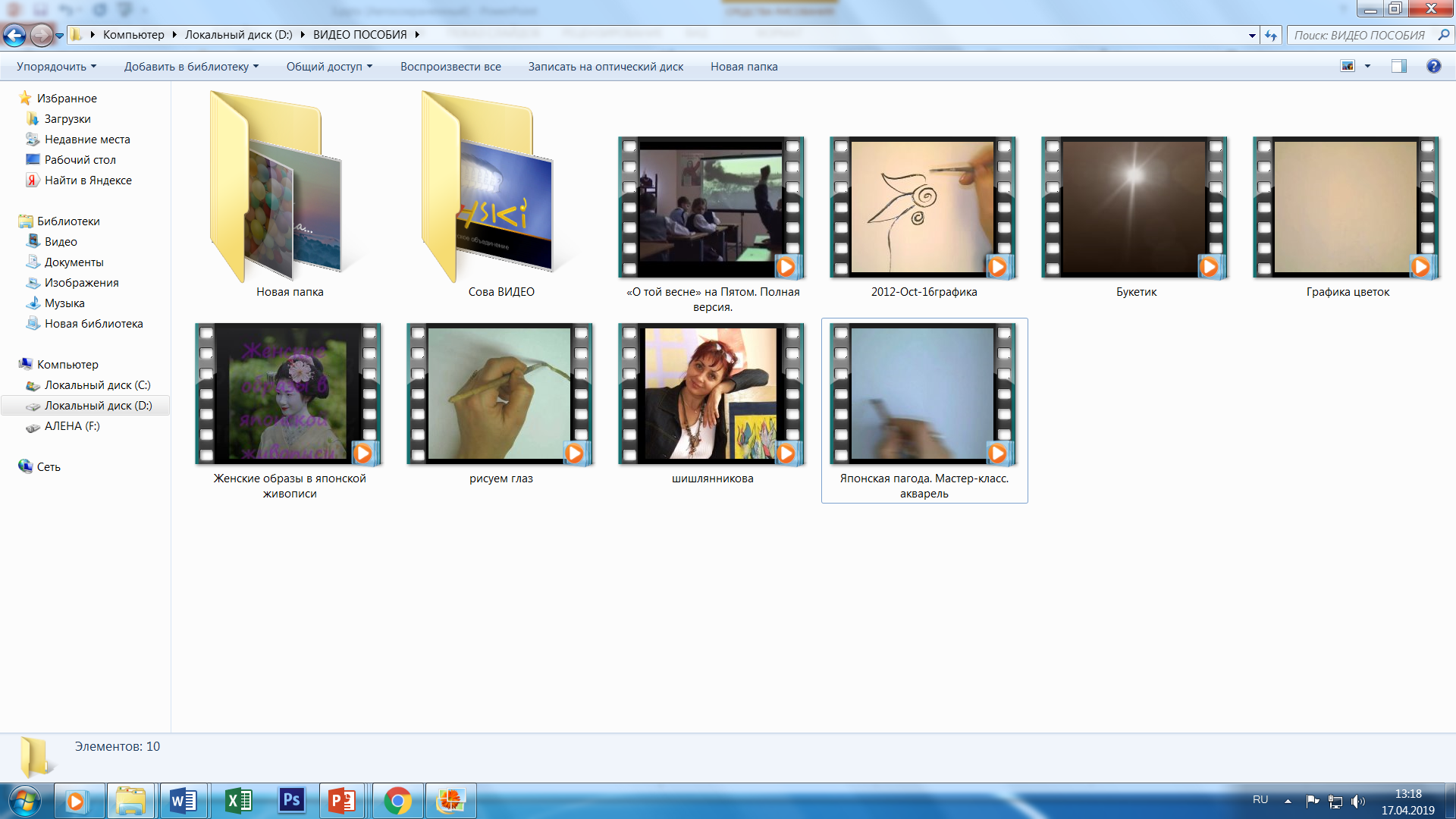 Ссылка на мастер-класс учителя «Рисуем пагоду» на ЮТЮБ, в рамках предметной недели.
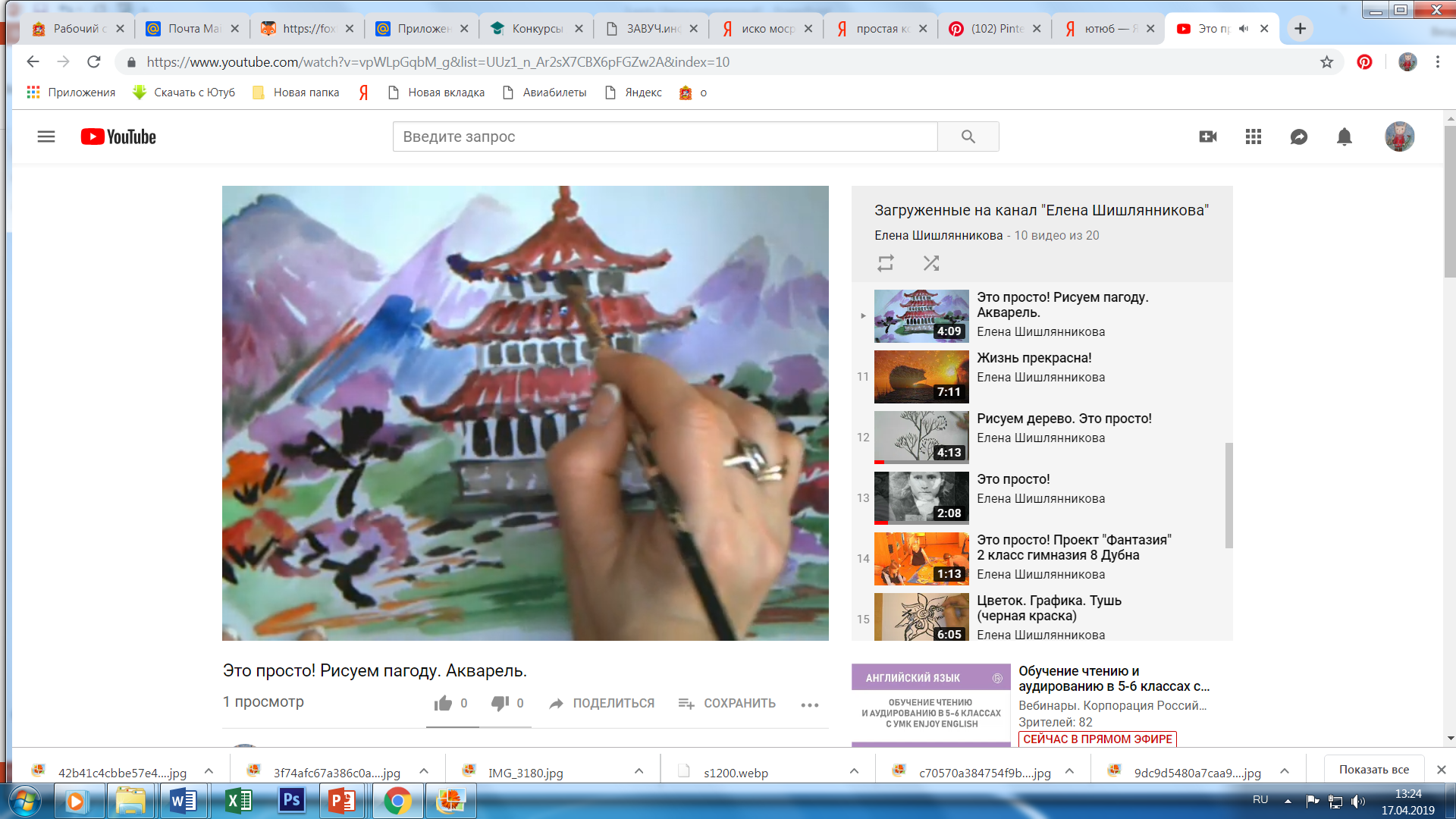 https://www.youtube.com/watch?v=vpWLpGqbM_g&list=UUz1_n_Ar2sX7CBX6pFGZw2A&index=10
Канал на Ютюб с мастер-классами
Шишлянниковой Е.В.
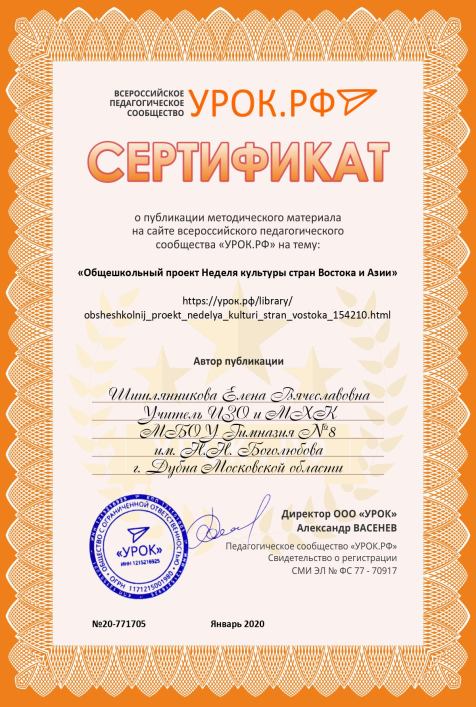 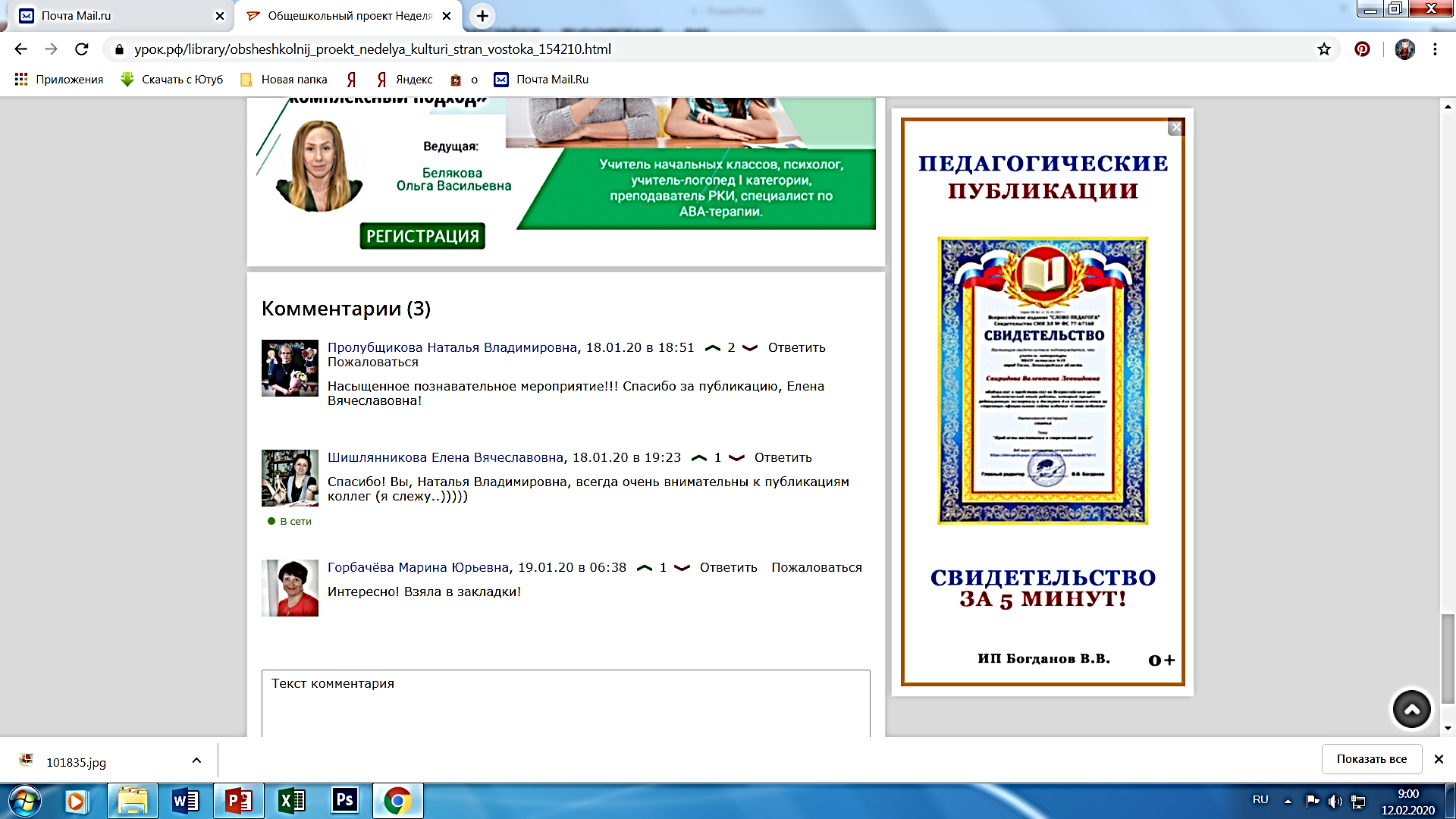 Идея данного апробированного общешкольного проекта была опубликована на всероссийском портале УРОК.РФ и получила одобрение коллег.
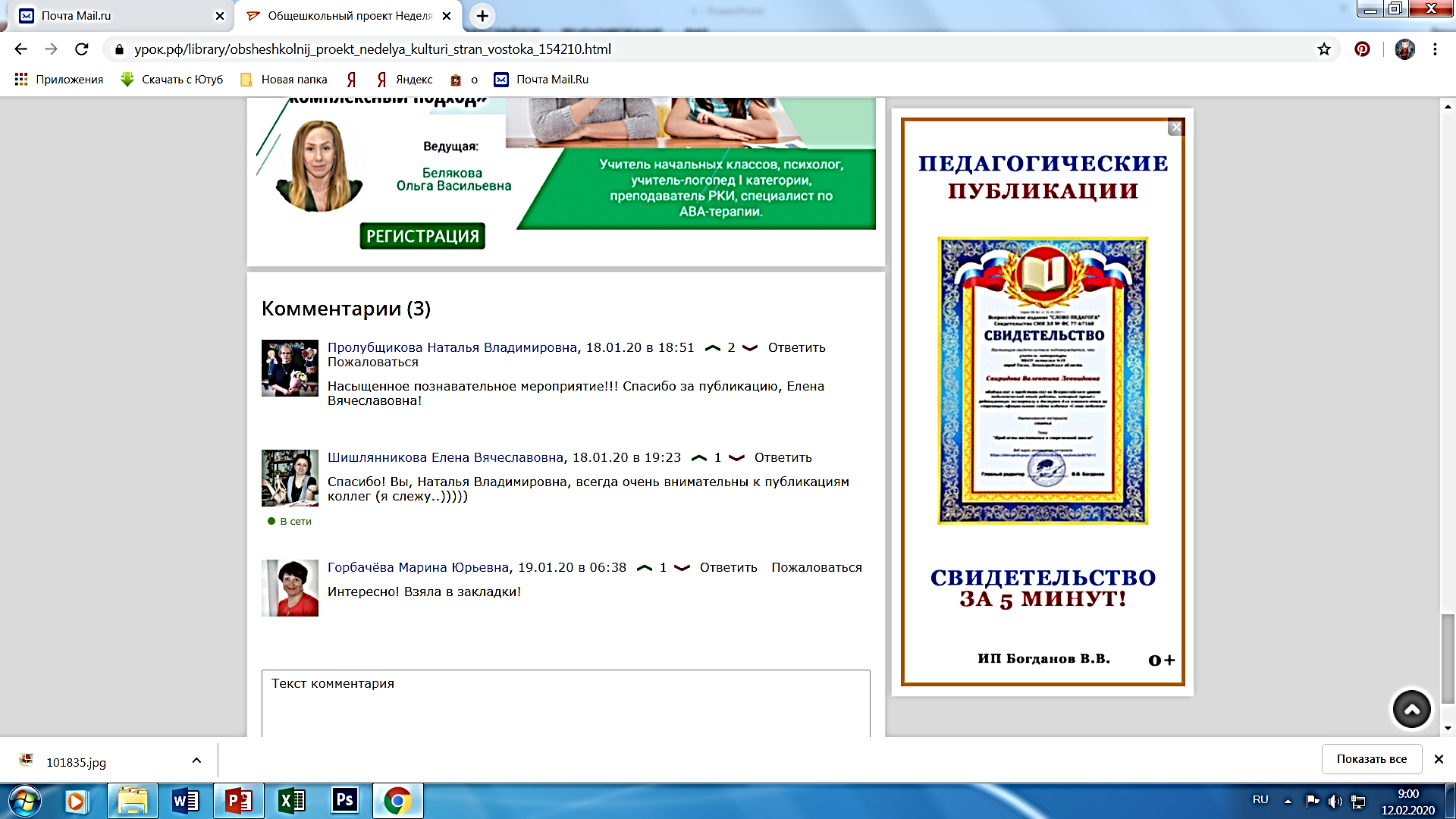 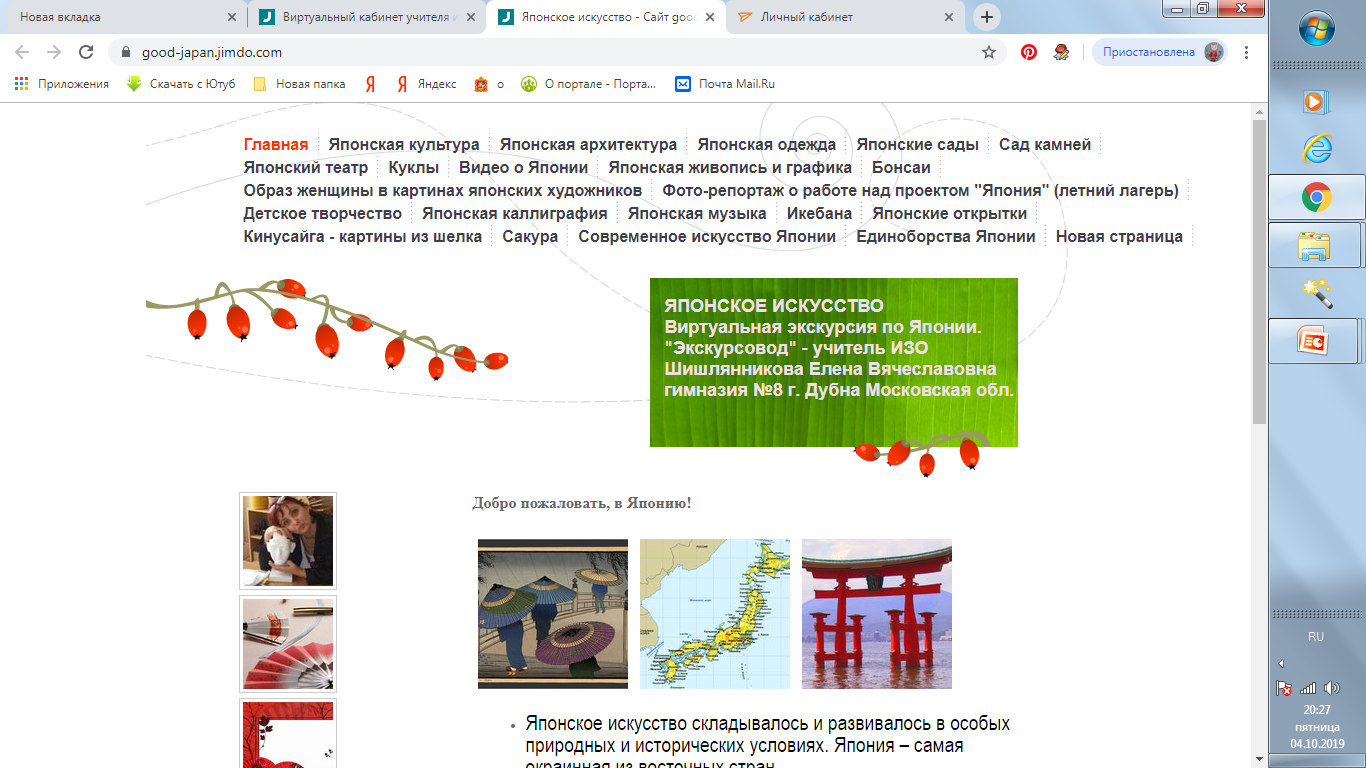 https://good-japan.jimdo.com/
Авторский ресурс (сайт) Шишлянниковой Е.В., предназначенный для расширения кругозора учащихся в рамках Недели СТРАН ВОСТОКА И АЗИИ, виртуальная экскурсия по Японии.
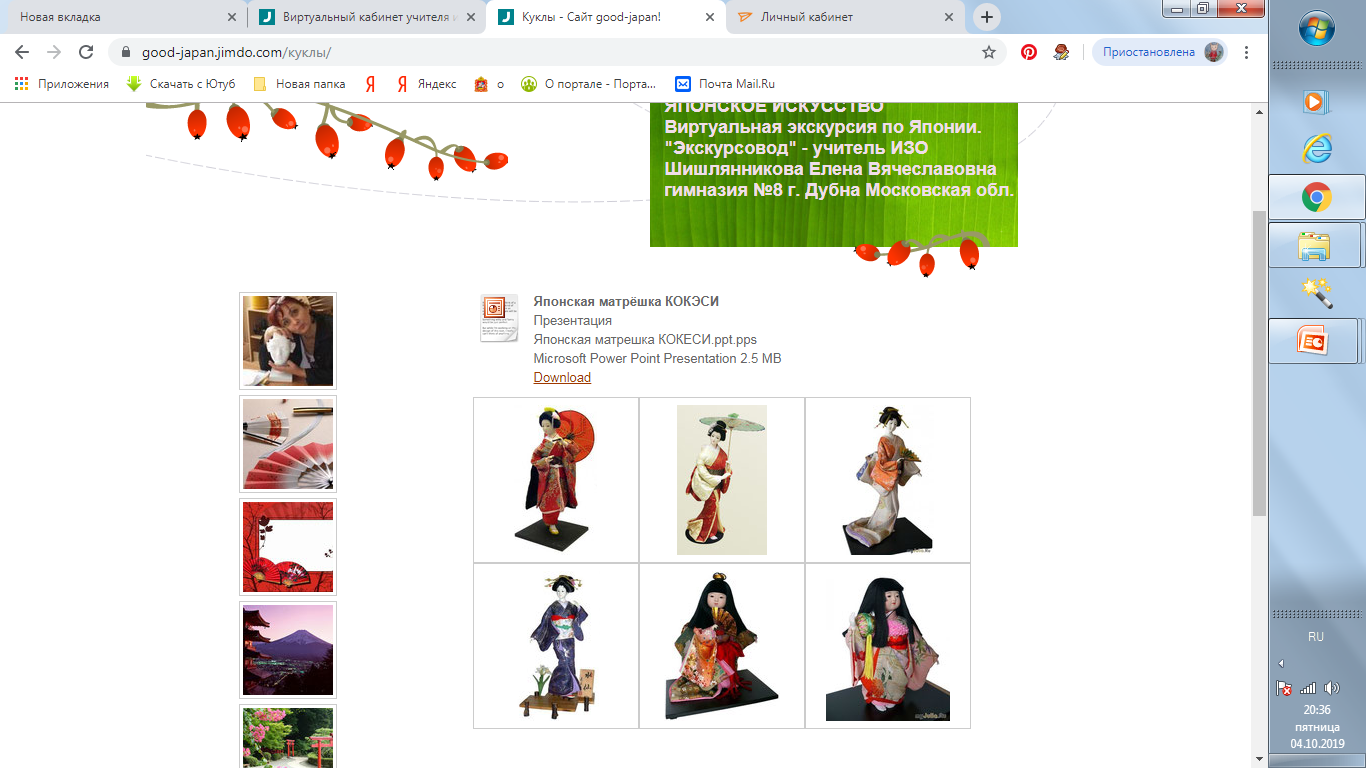 СКРИНШОТЫ САЙТА Виртуальная экскурсия по Японии
Развитие Проекта «НЕДЕЛЯ стран Востока и Азии».
Следующий шаг - Выбор другой темы проекта ( «Наша Дубна», «Путешествие по России», «Красота спасет мир», «Школа прошлого, настоящего и будущего», « Подводный мир» и т.д. и множество других тем (главное -объединение школы во время работы над проектом).
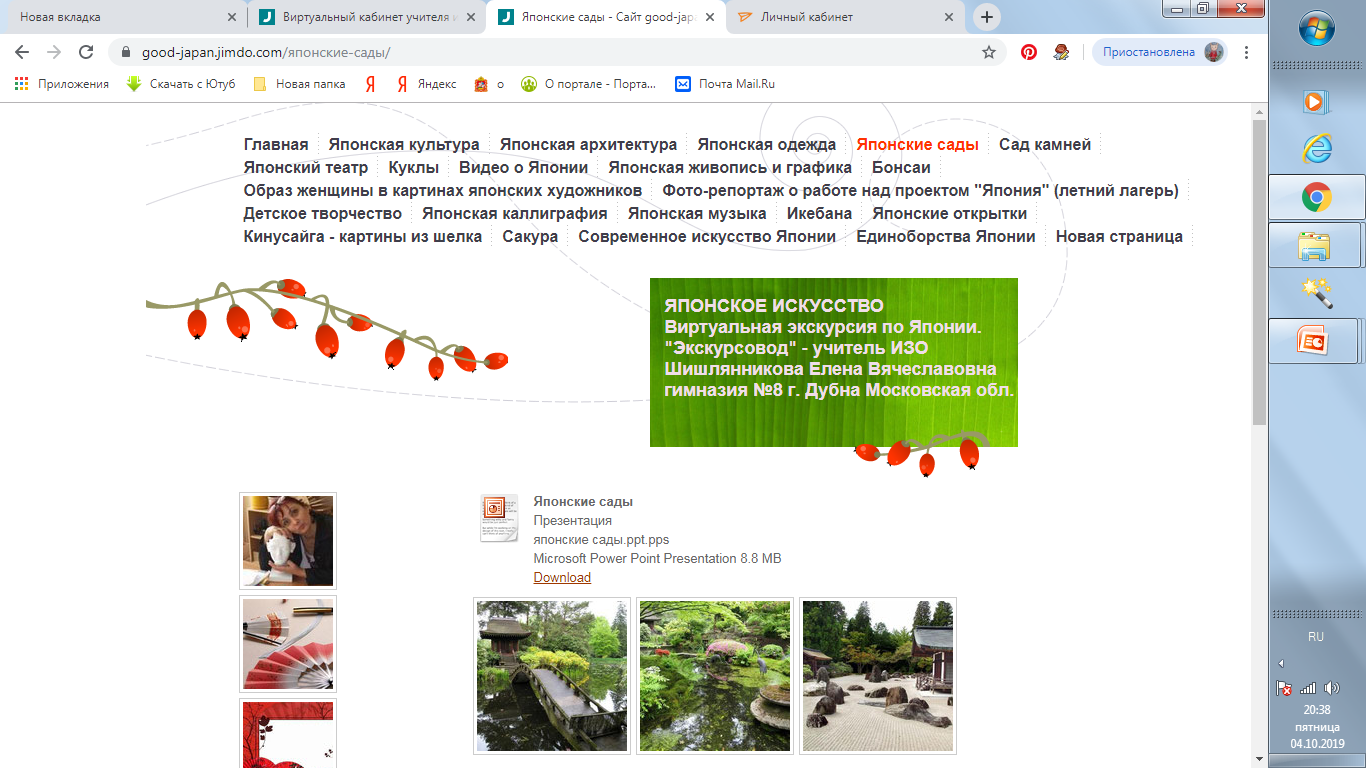 Следующий шаг – организация работы группы учителей школы.
Следующий шаг - организация работы ВСЕХ учителей и учащихся в общешкольном проекте разновозрастных групп учащихся по единой теме в течение всего дня - Проектный День ( неделя, месяц…)
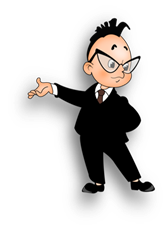 •Лучшие рисунки приняли участие в конкурсе 
Отдела японской культуры "Japan Foundation" в ВГБИЛ
•Работы учащихся были отмечены дипломами, и опубликованы на сайте ВГБИЛ (Ленинская библиотека г. Москвы)
Мицина Екатерина, выпускница гимназии №8 (35 лет), закончила ГУЗ (Государственный Университет по Землеустройству) по специальности архитектура. Работает  в ООО "АрхПроектСтрой" архитектором в г. Одинцово. 
«Каждый творческий человек начинает свою тропу по-своему, я начала ее с карандаша, кисти и красок. Прошла много школ обучения, и одно из важных составляющих я почерпнула у Елены Вячеславовны! Продвинуть свою работу, рассказать о ней и ее авторе, оценить. Все навыки художника я применяю в профессии архитектора, дизайнера. В любой профессии важное место занимает подача работы, первое впечатление играет в последующем утверждении работы! Навыки художника помогают мне в архитектурных проектах, дизайнерских подачах, а также в фотографии! Елена Вячеславовна стала организатором моей первой персональной выставки, когда я была еще в 8 классе! Спасибо Елене Вячеславовне за начало моего пути!»
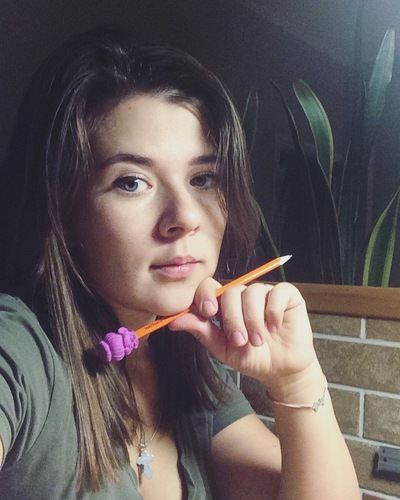 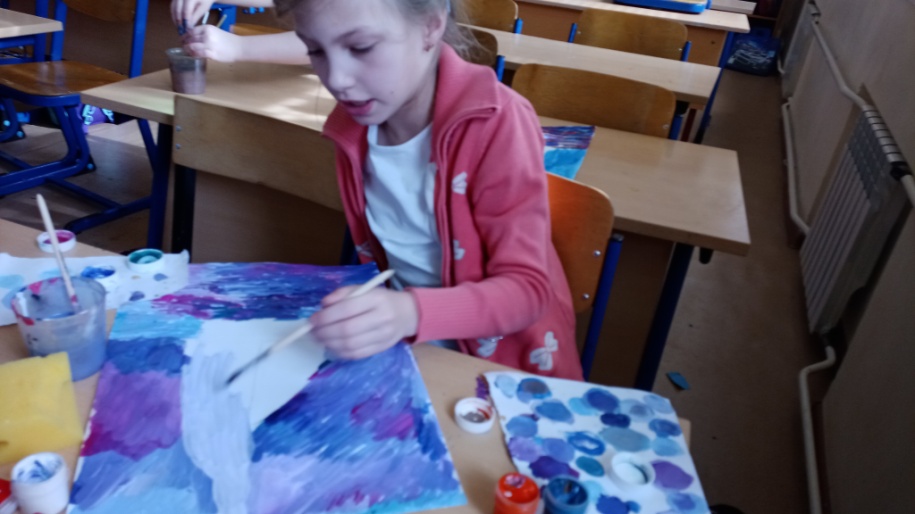 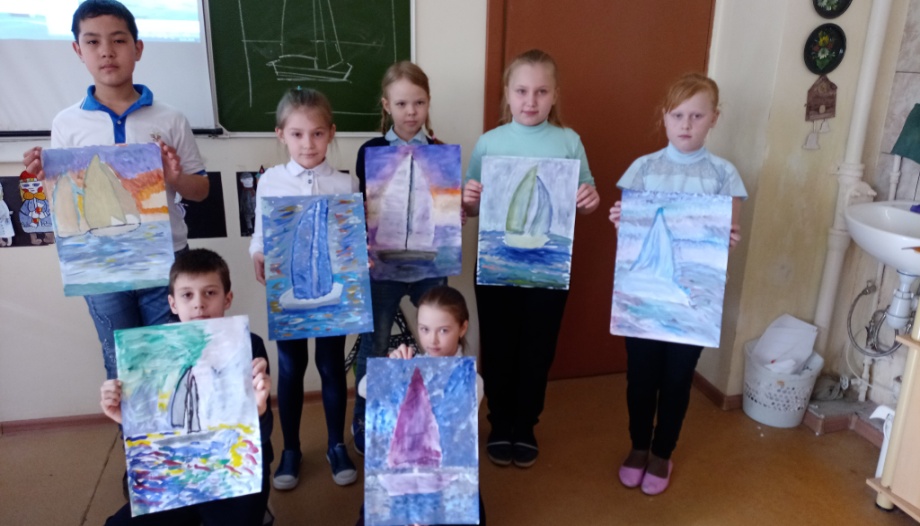 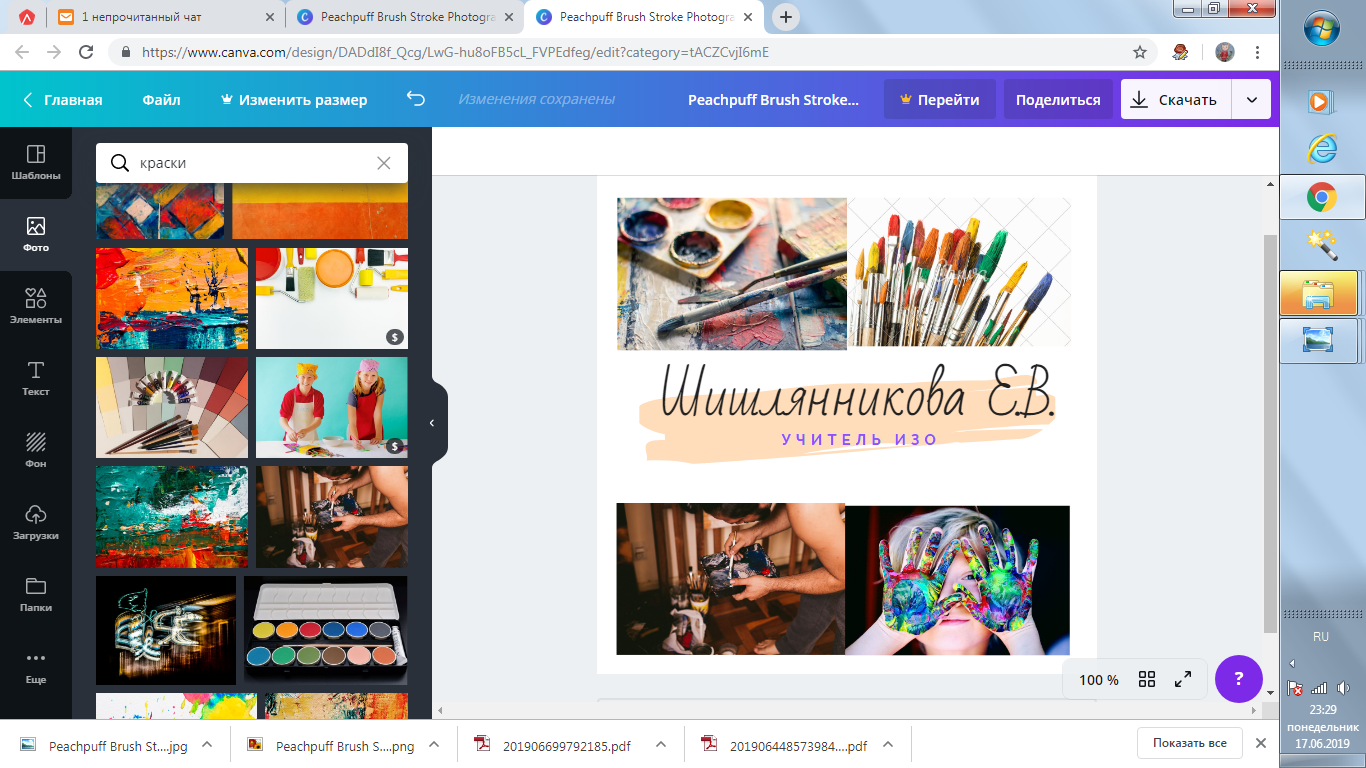 Выводы: эффективное использование различных образовательных технологий, личностно-ориентированный подход во внеурочной деятельности является необходимым условием достижения нового качества образования. 
Учащиеся Шишлянниковой Е.В.  активно овладевают исследовательскими, проектными, информационно-коммуникативными умениями и показывают высокие результаты.